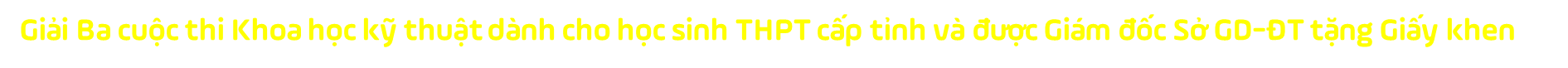 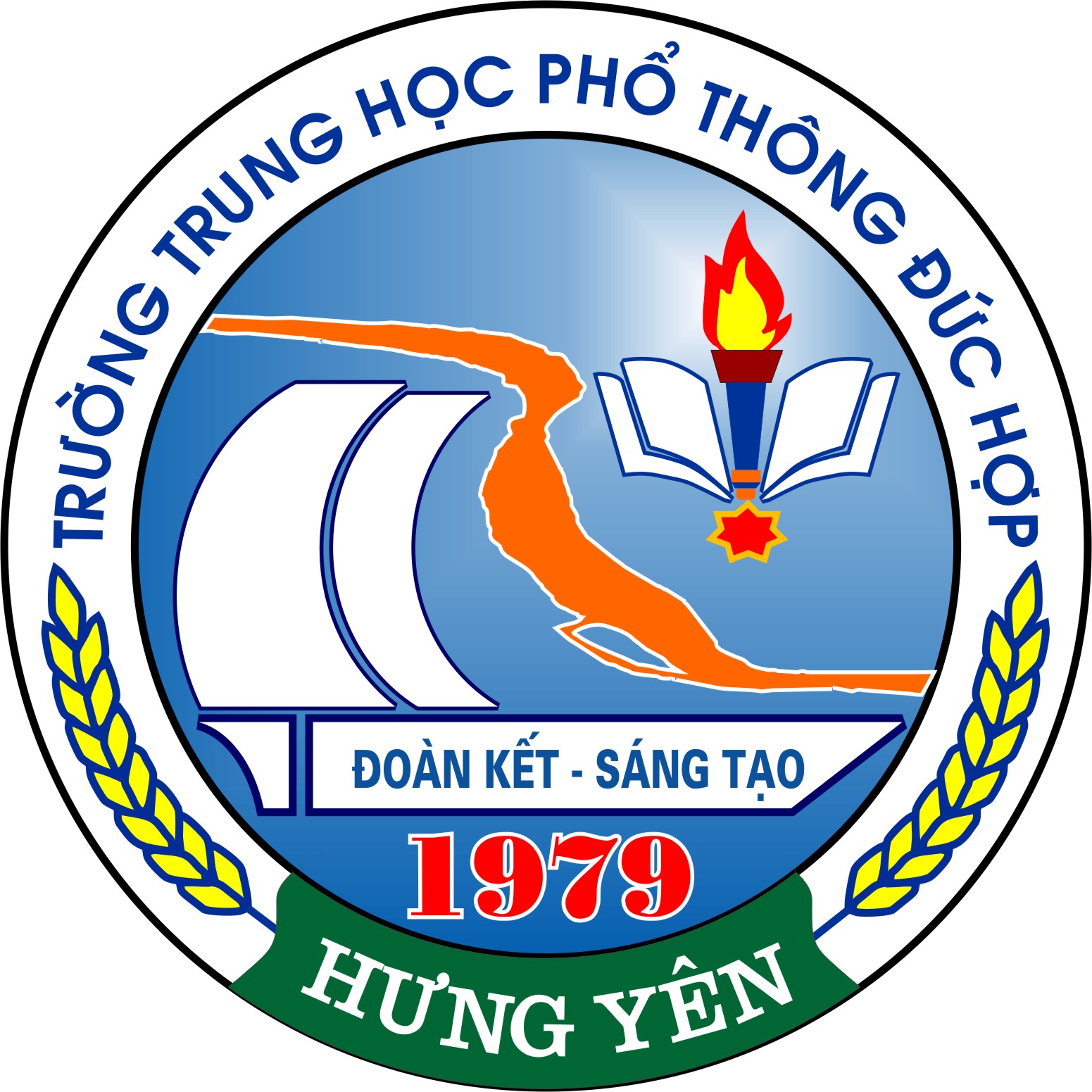 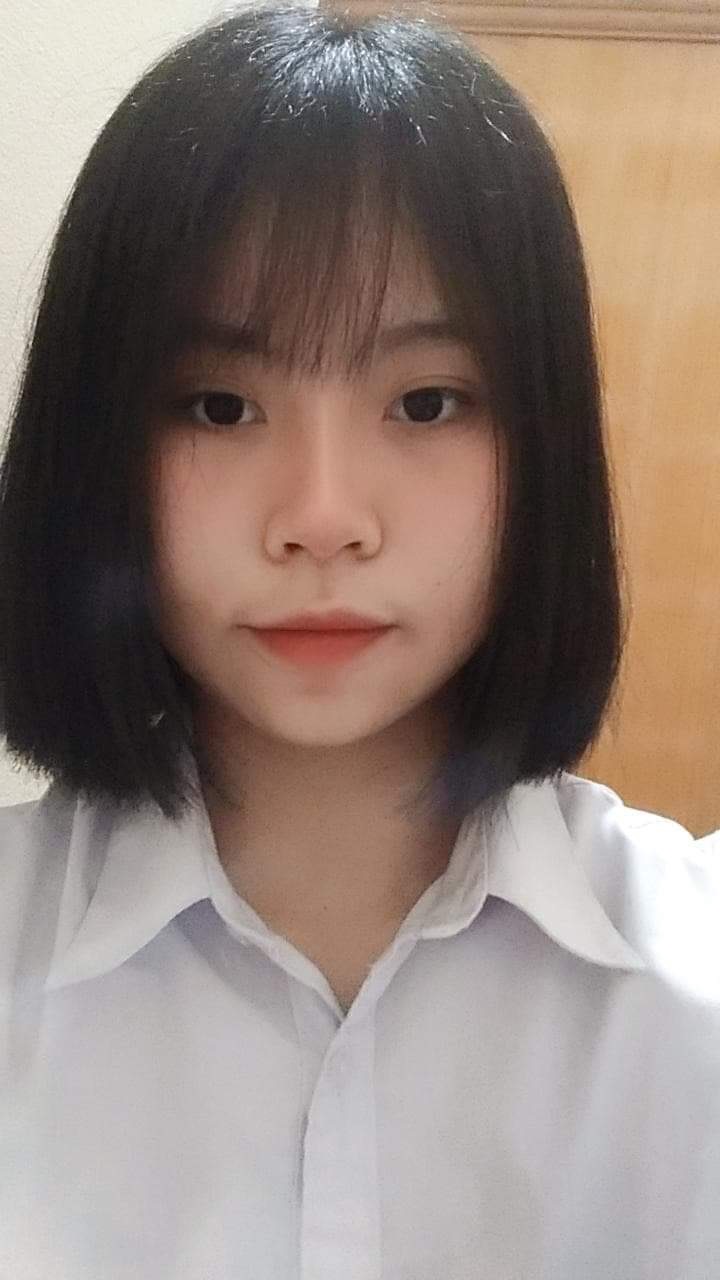 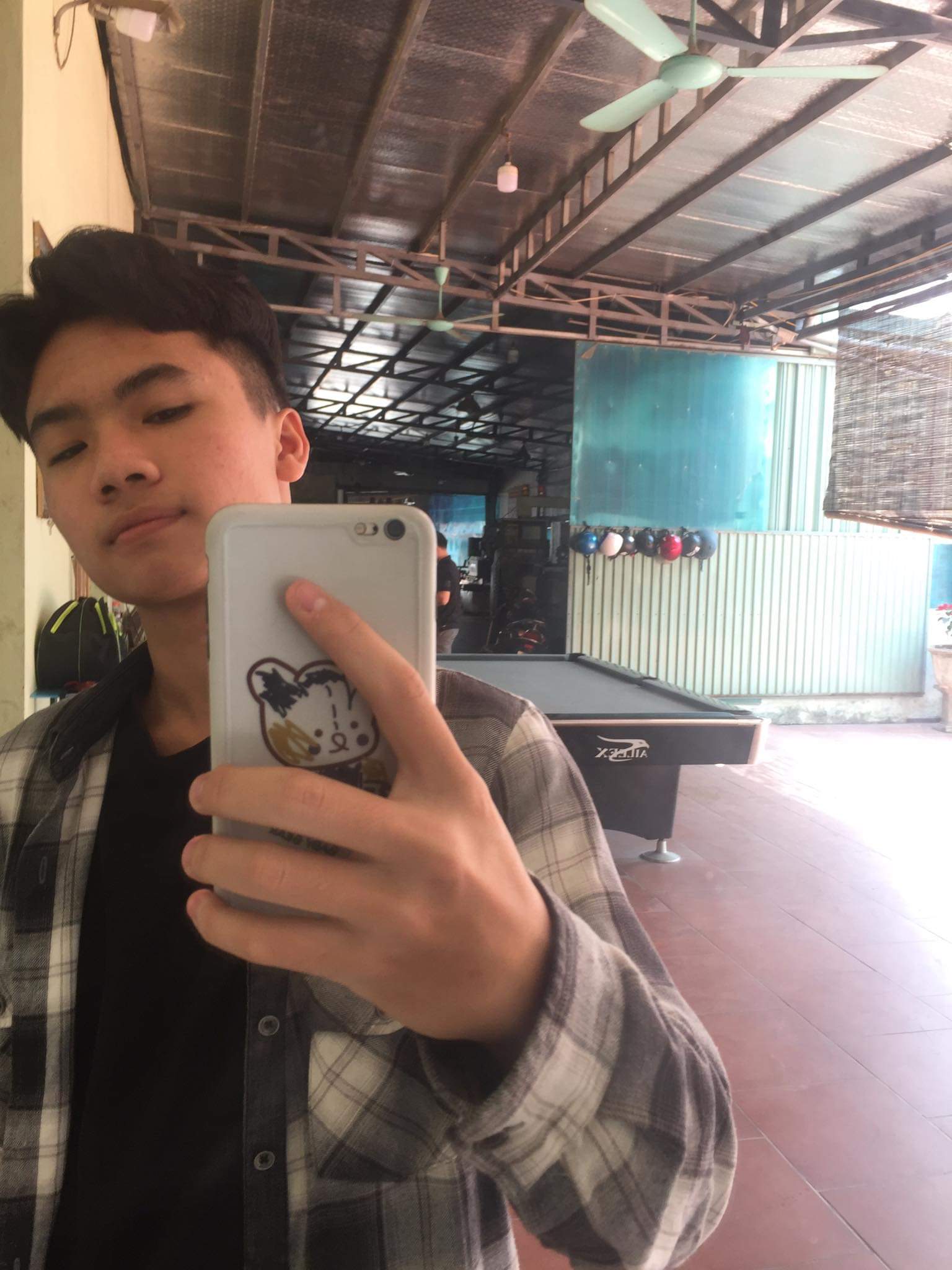 Học sinh : TRỊNH TRUNG HIẾULớp: 11A1
HCB đôi nam, HCĐ đơn nam 
Hội khỏe Phù đổng tỉnh Hưng Yên, lần thứ X
Học sinh : NGUYỄN THỊ THU THẢOLớp: 10A1
Giải Ba cuộc thi KHKT 
Giấy khen của Giám đốc 
Sở GD-ĐT Hưng Yên
Học sinh : CHU THỊ THU HƯƠNGLớp: 10A1Giải Ba cuộc thi KHKT Giấy khen của Giám đốc Sở GD-ĐT Hưng Yên
Top 10 vòng chung kết quốc gia cuộc thi “Cùng bạn kiến tạo tương lai” – SOLVEFOR TOMORROW 2020
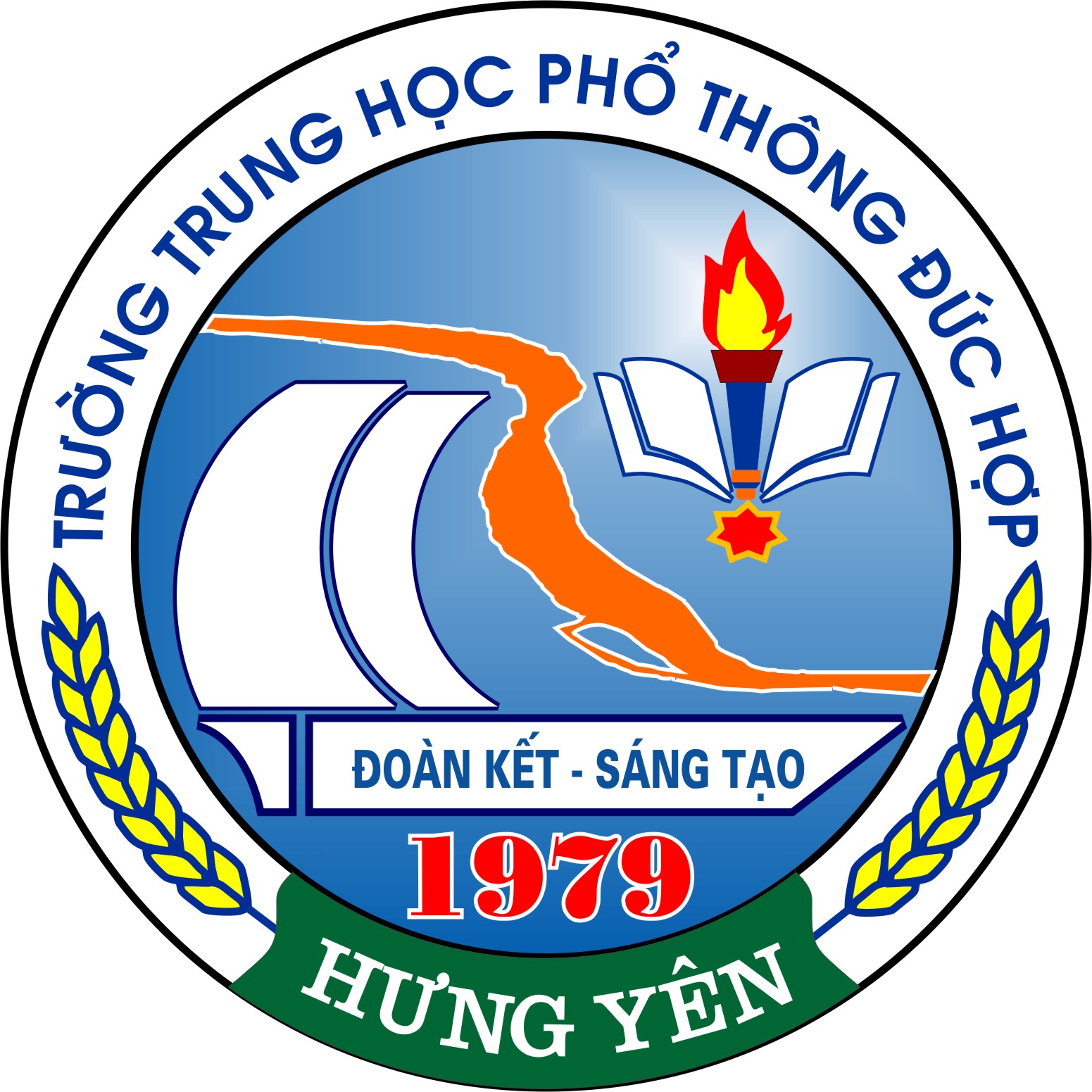 Giải Nhì cuộc thi Sáng tạo Kỹ thuật tỉnh Hưng Yên lần thứ III năm 2020
Bằng khen của Chủ tịch UBND tỉnh Hưng Yên
Giấy khen của Giám đốc Sở GD-ĐT tỉnh Hưng Yên
Giải Khuyến Khích cuộc thi học sinh với ý tưởng khởi nghiệp
Học sinh : NGUYỄN THỊ HƯƠNG LYLớp: 11A1
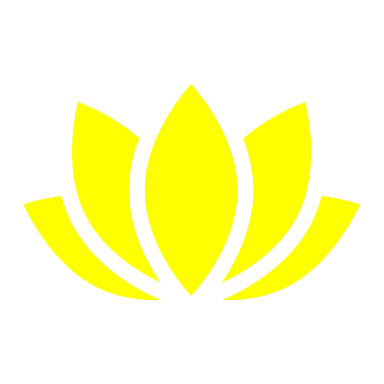 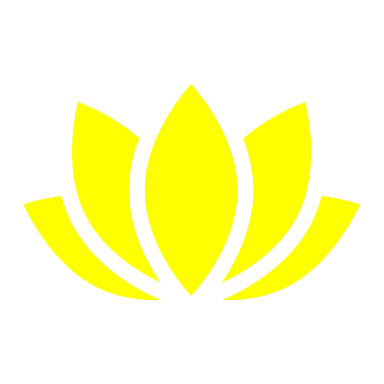 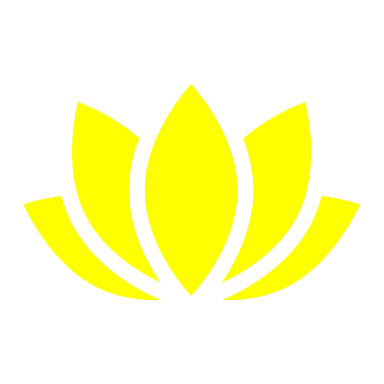 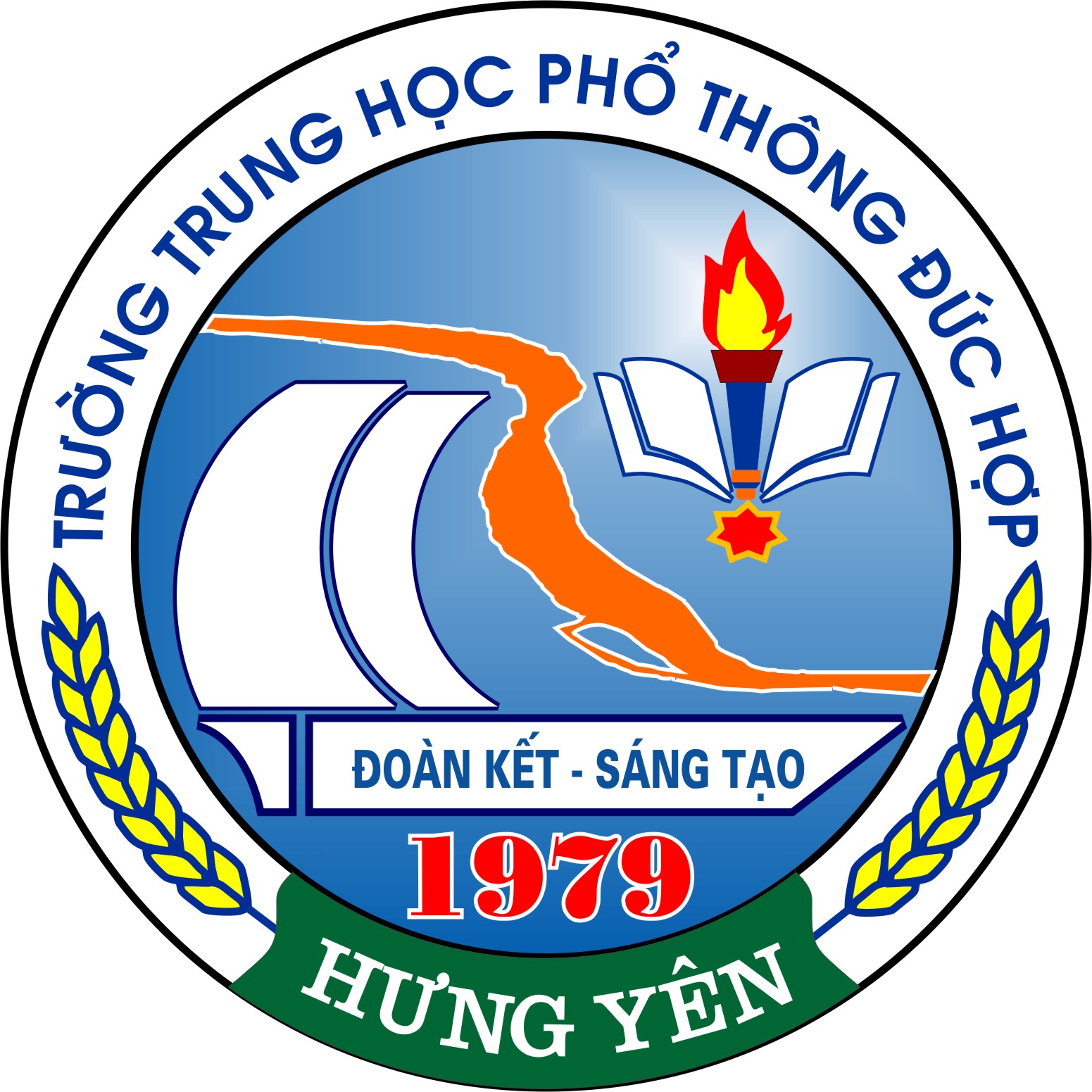 Top 10 vòng chung kết quốc gia cuộc thi “Cùng bạn kiến tạo tương lai” – SOLVEFOR TOMORROW 2020
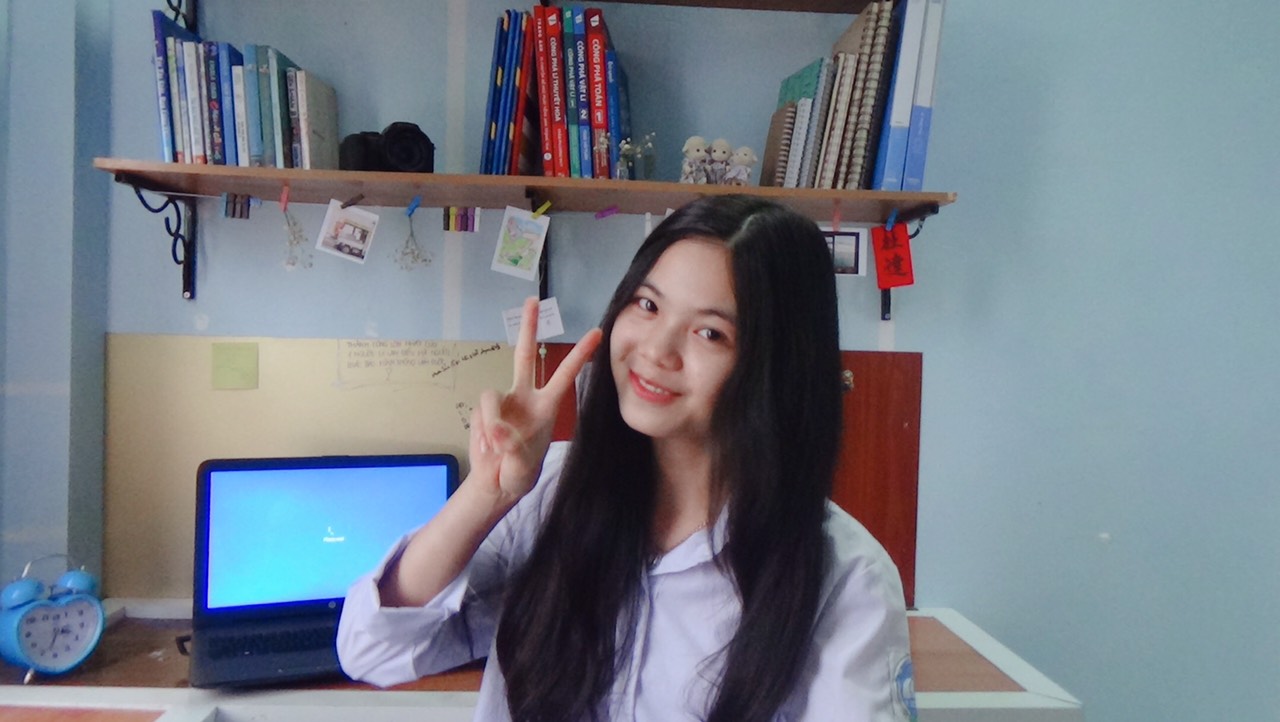 Giải Nhì cuộc thi Sáng tạo Kỹ thuật tỉnh Hưng Yên lần thứ III năm 2020
Bằng khen của Chủ tịch UBND tỉnh Hưng Yên
Học sinh : VŨ NGỌC ÁNHLớp: 11A1
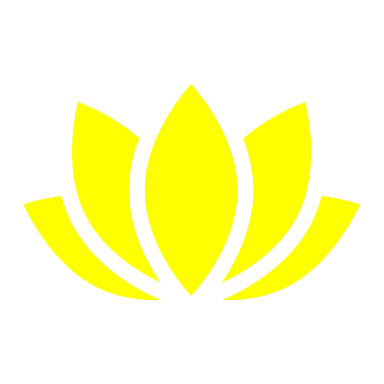 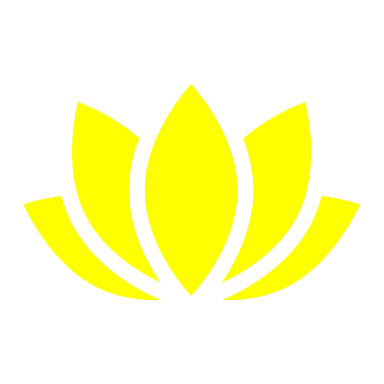 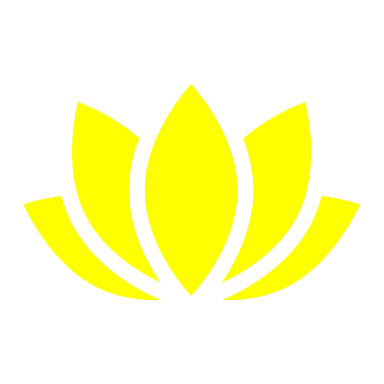 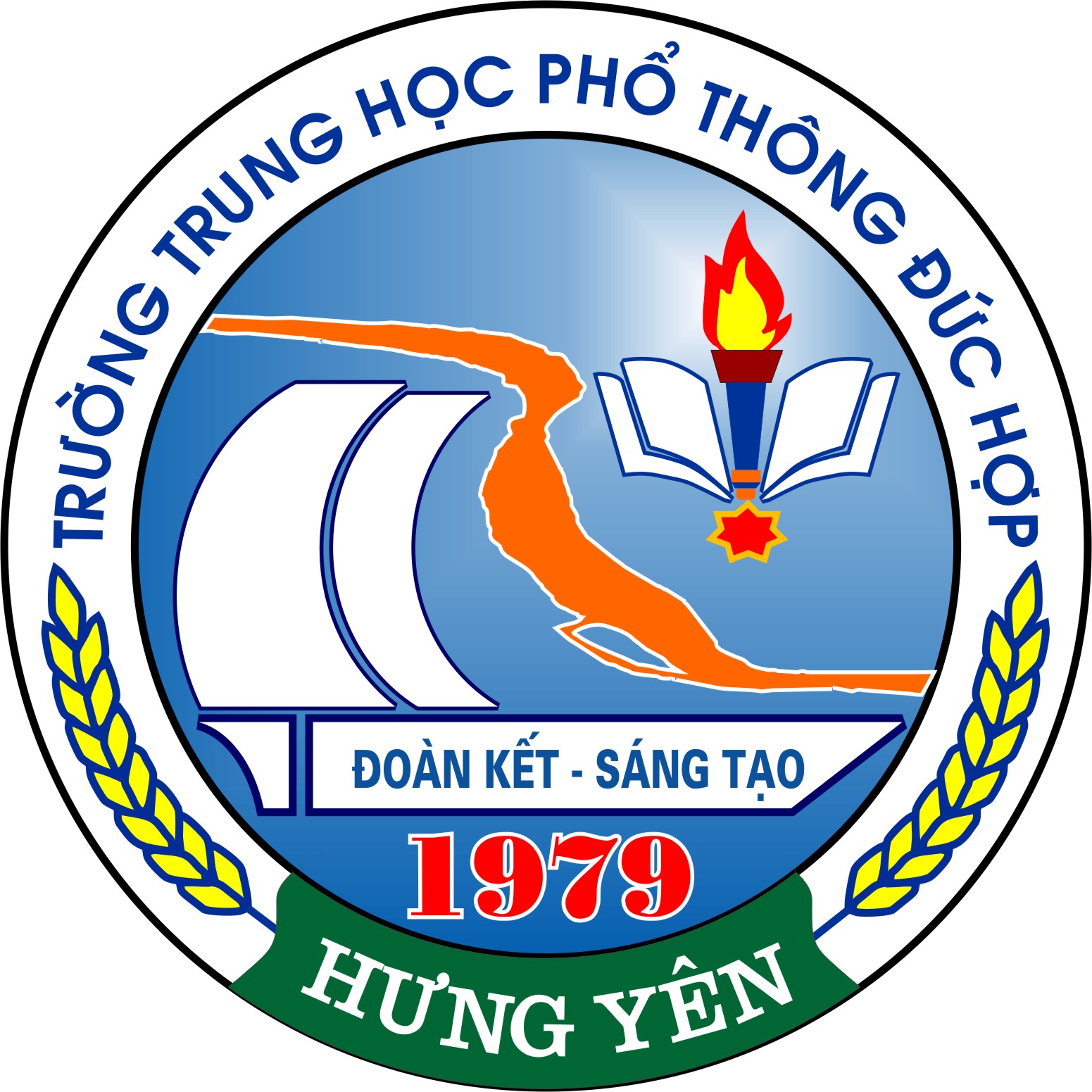 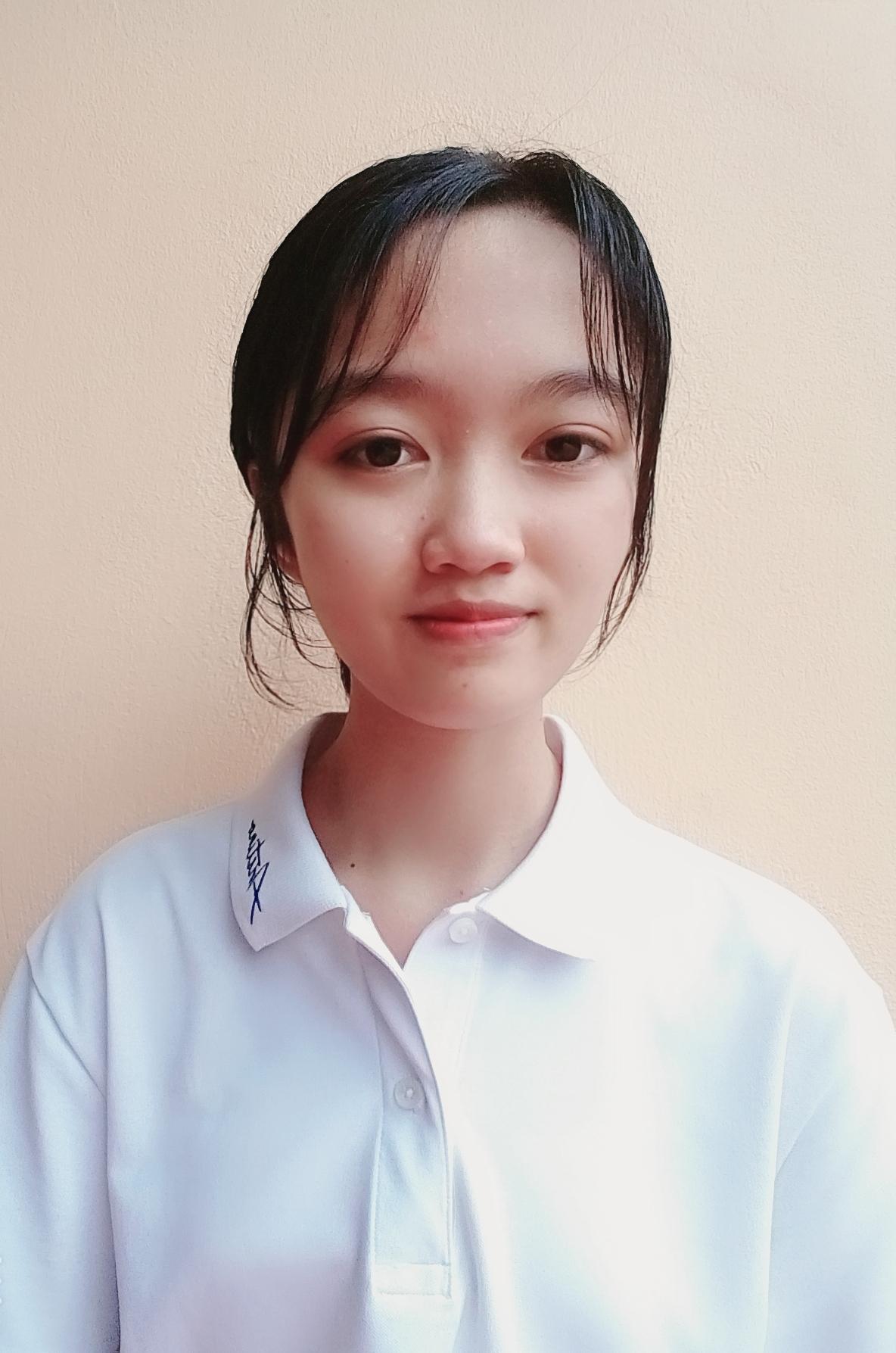 Học sinh : TRẦN THỊ THU TRANGLớp: 11A1
Học sinh : VŨ NGUYỄN NGỌC HÀLớp: 11A1
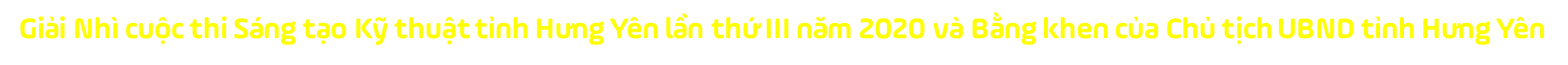 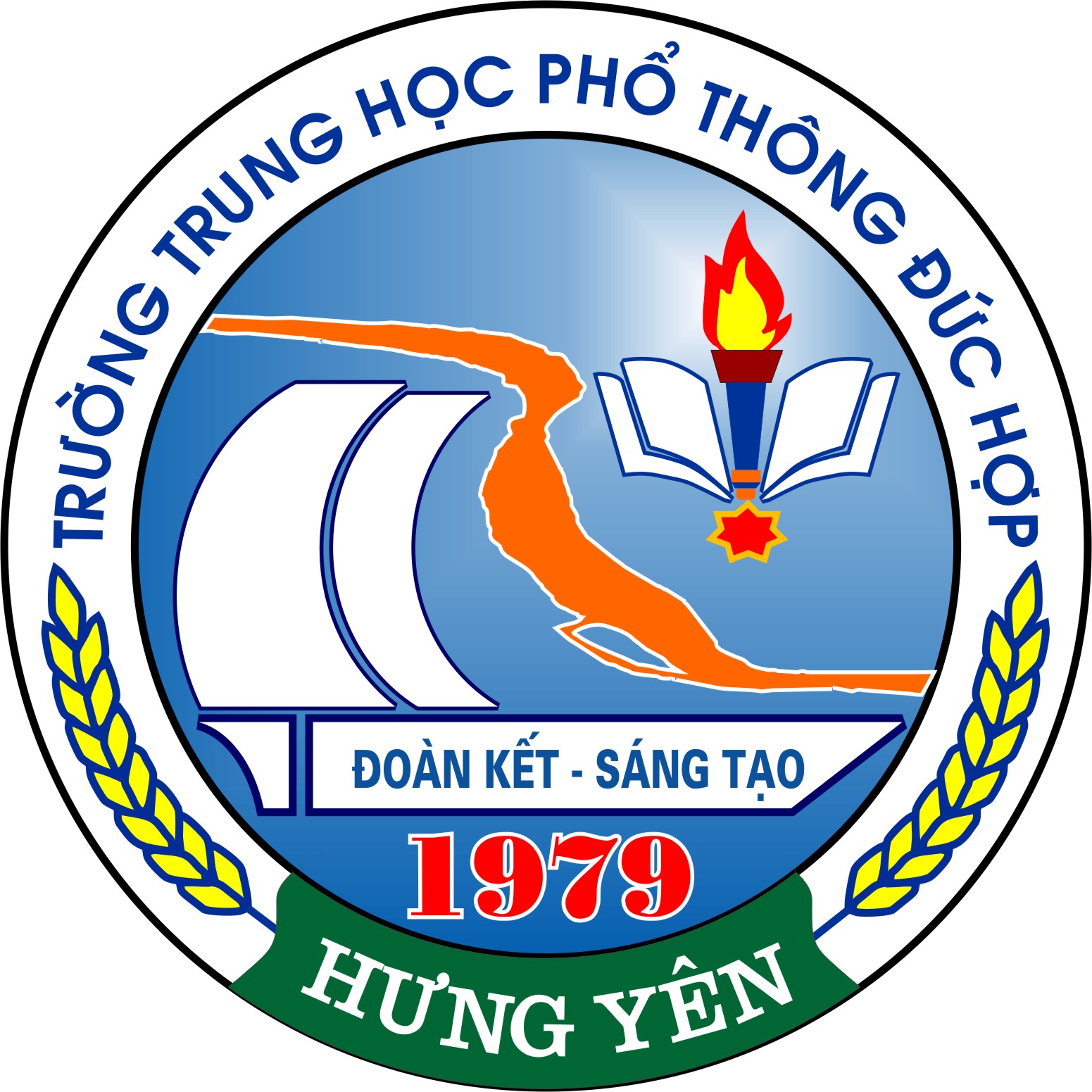 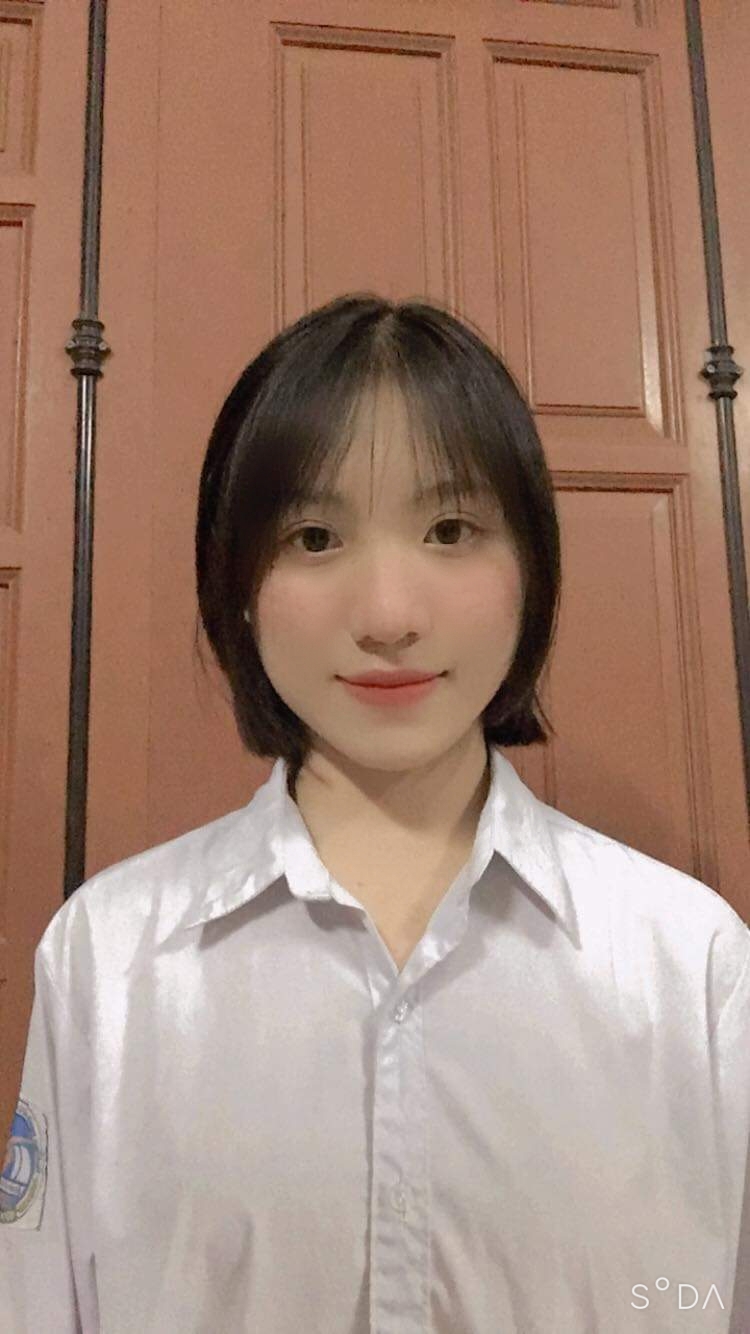 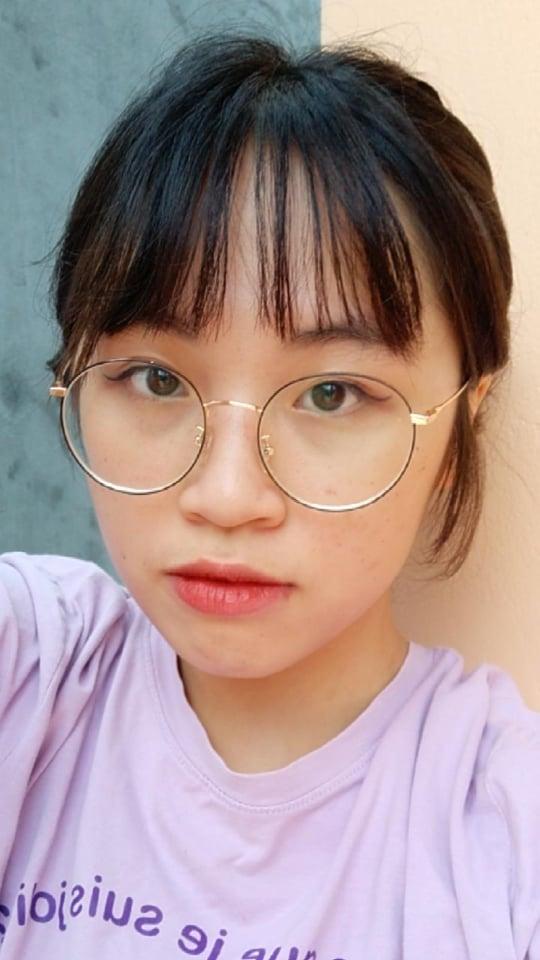 Học sinh : ĐINH NGUYỄN MAI LINHLớp: 11A1
Học sinh : ĐOÀN THỊ MINH DIỆPLớp: 11A1
Học sinh : LÊ THỊ PHƯỢNGLớp: 11A1
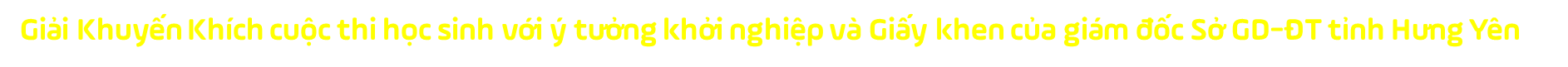 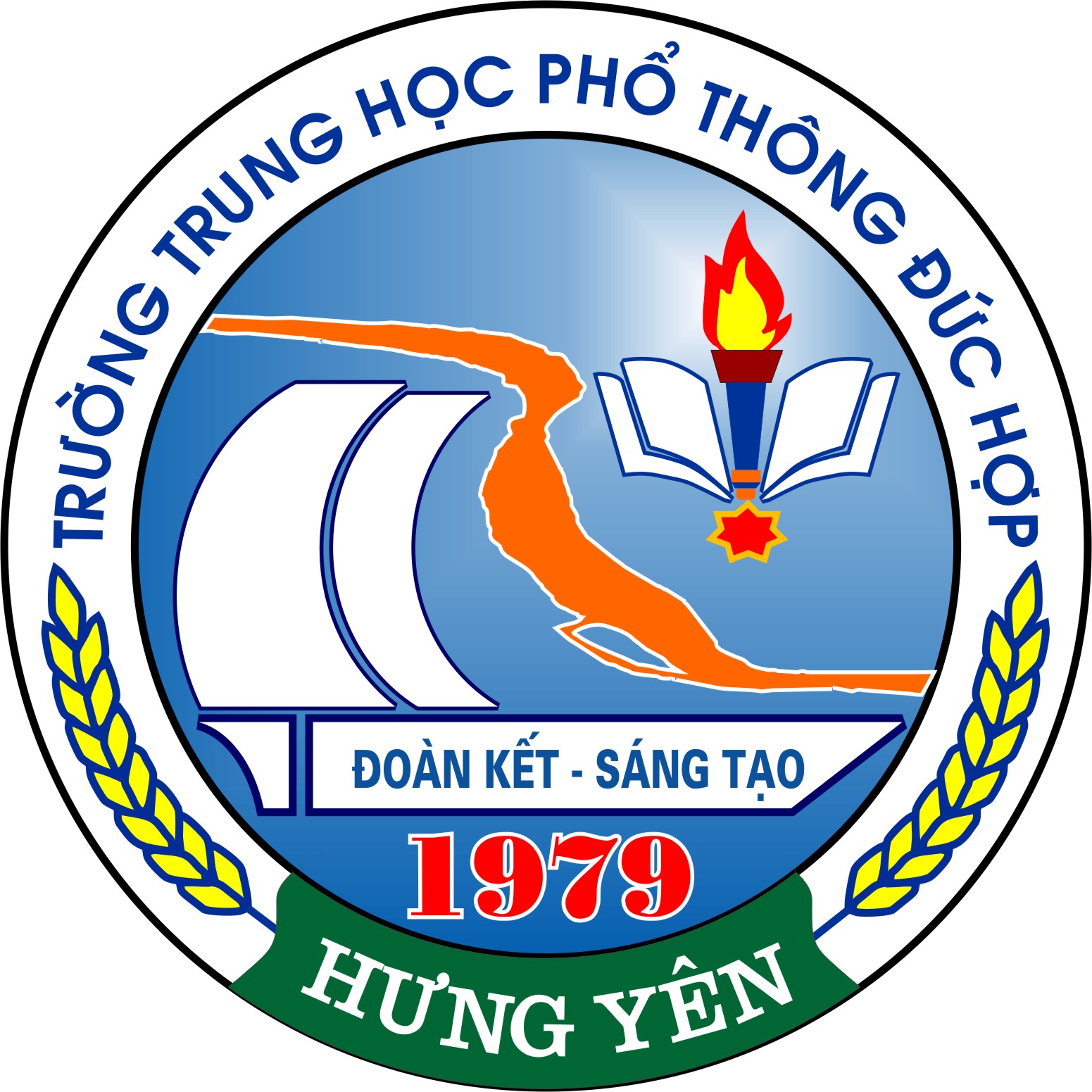 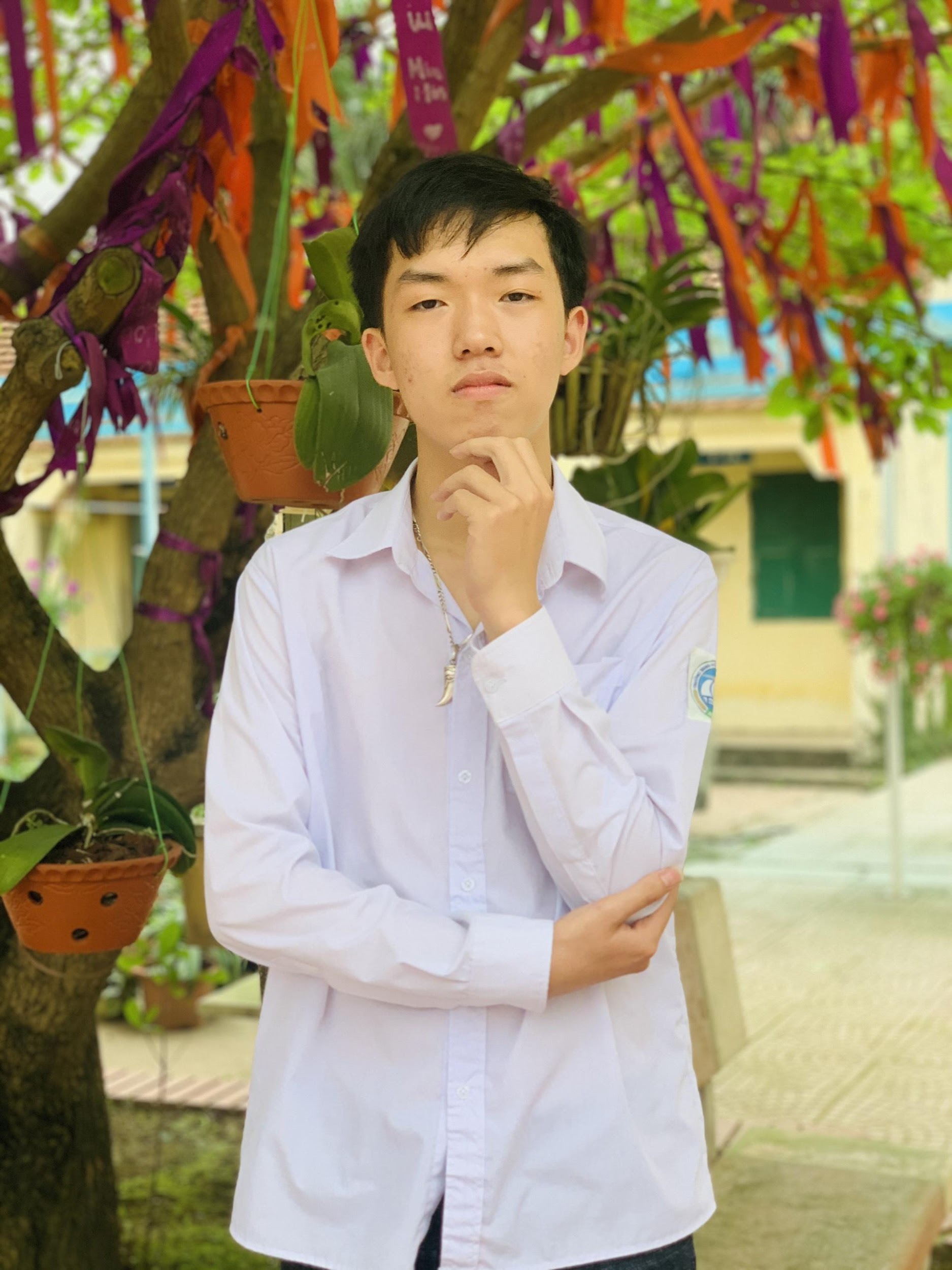 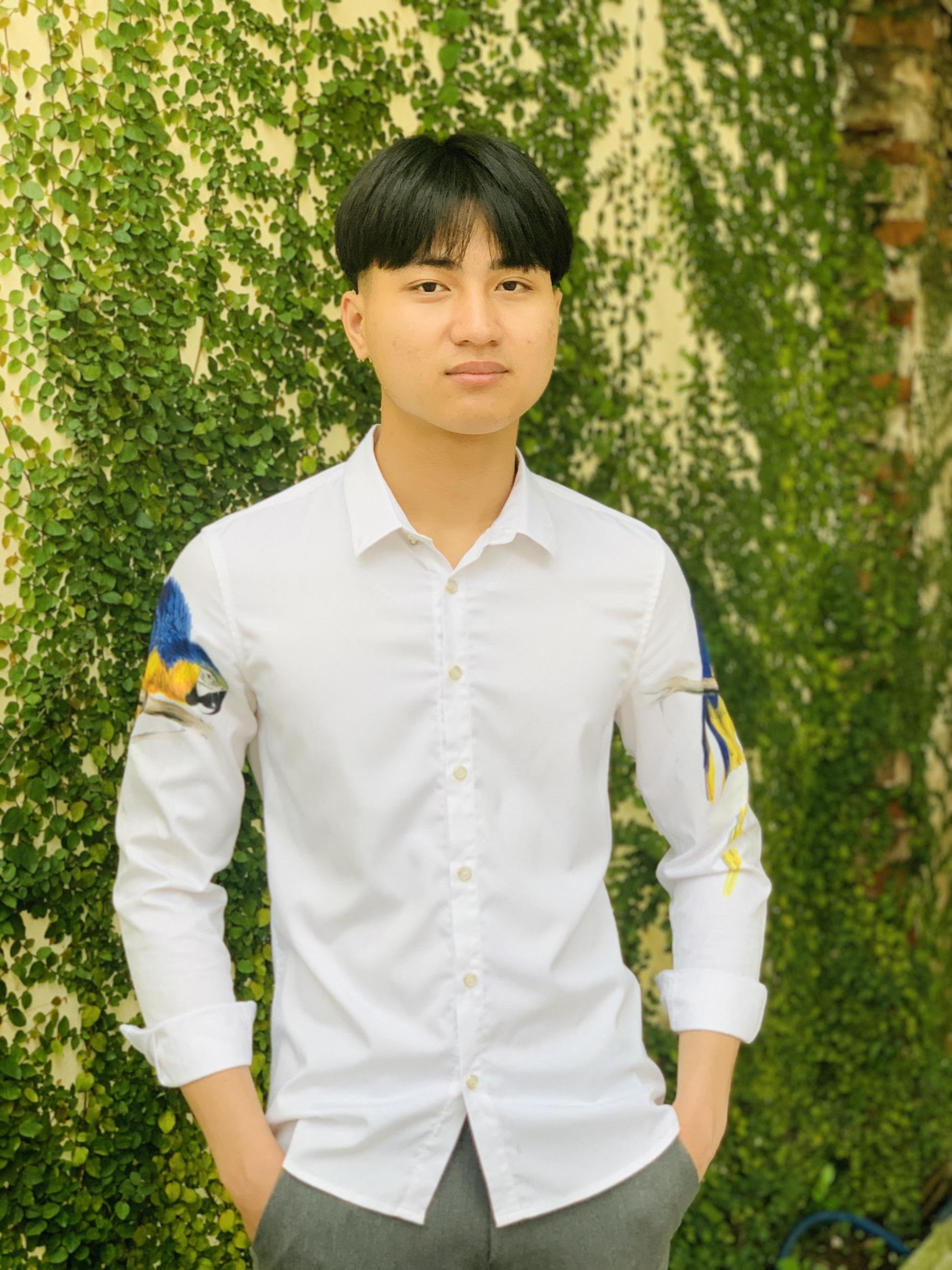 Học sinh : LÊ MINH THUẬNLớp: 12A1 – Giải Nhì môn Tin họctại kỳ thi chọn HSG cấp tỉnh
Học sinh: VƯƠNG NGỌC MINHLớp: 12A1 - Giải Nhất môn Hóa học tại kì thi chọn HSG cấp tỉnh
Học sinh : NGUYỄN ĐỨC ANHLớp: 12A1 – Giải Nhì môn Tin học
tại kỳ thi chọn HSG cấp tỉnh
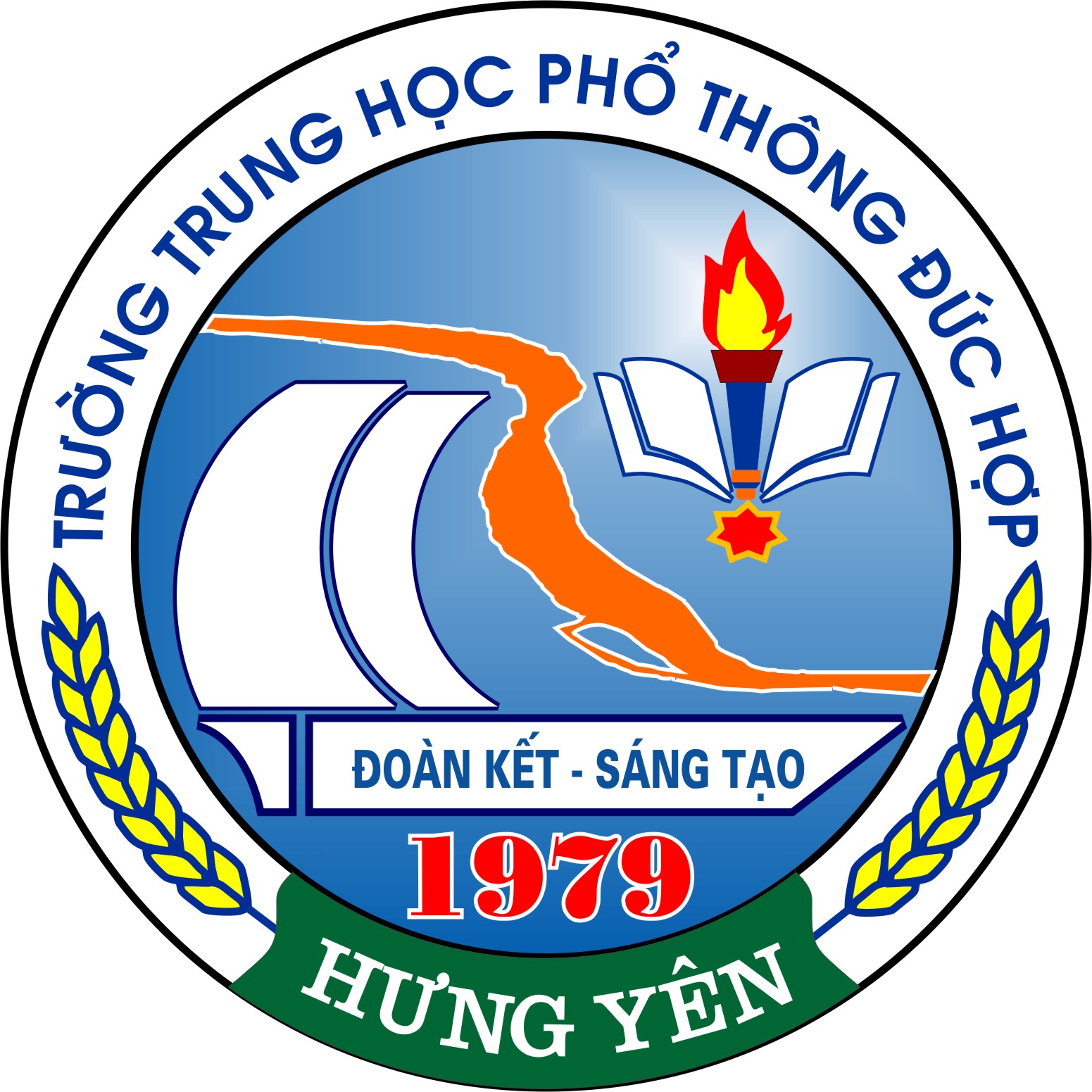 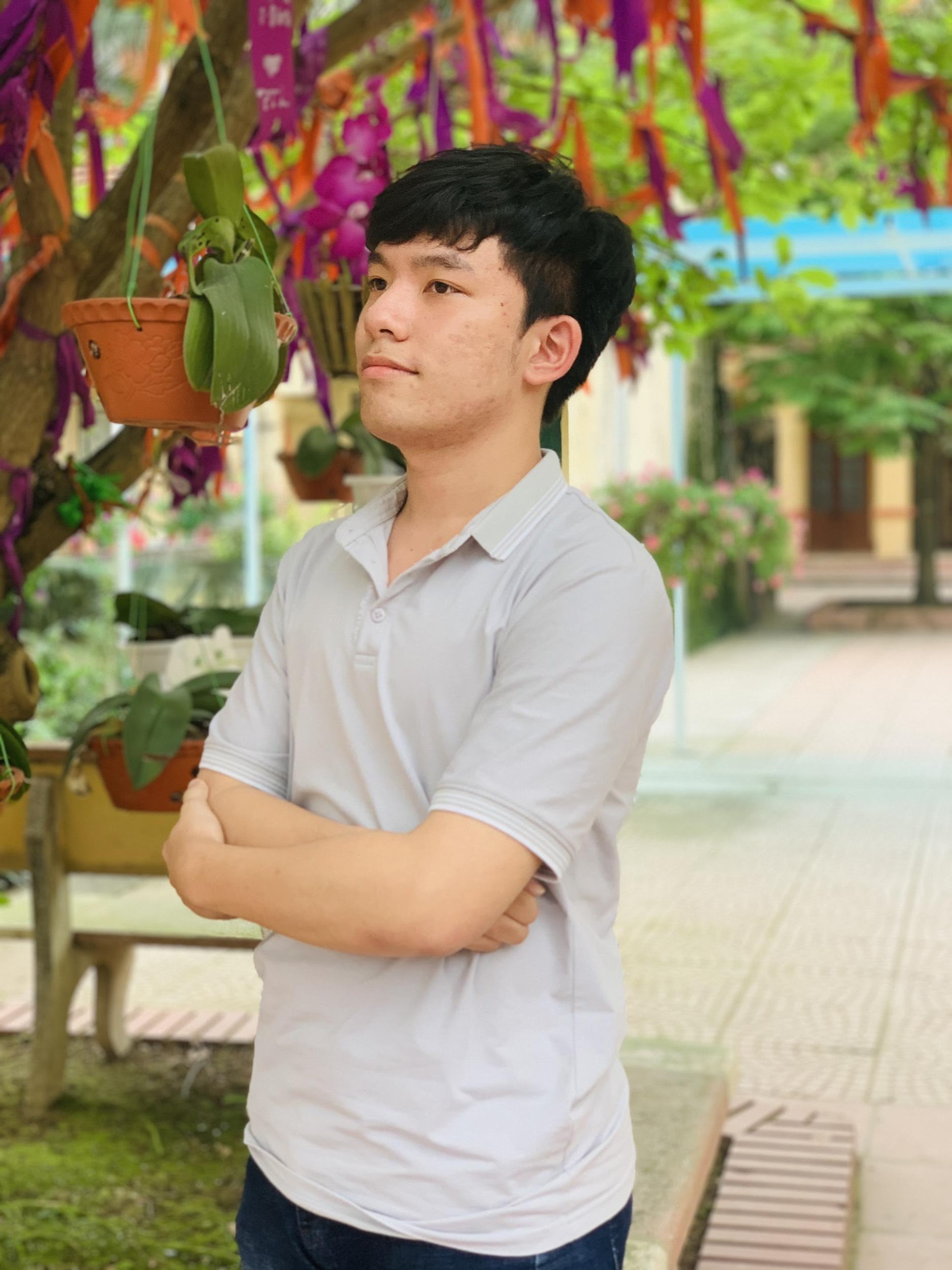 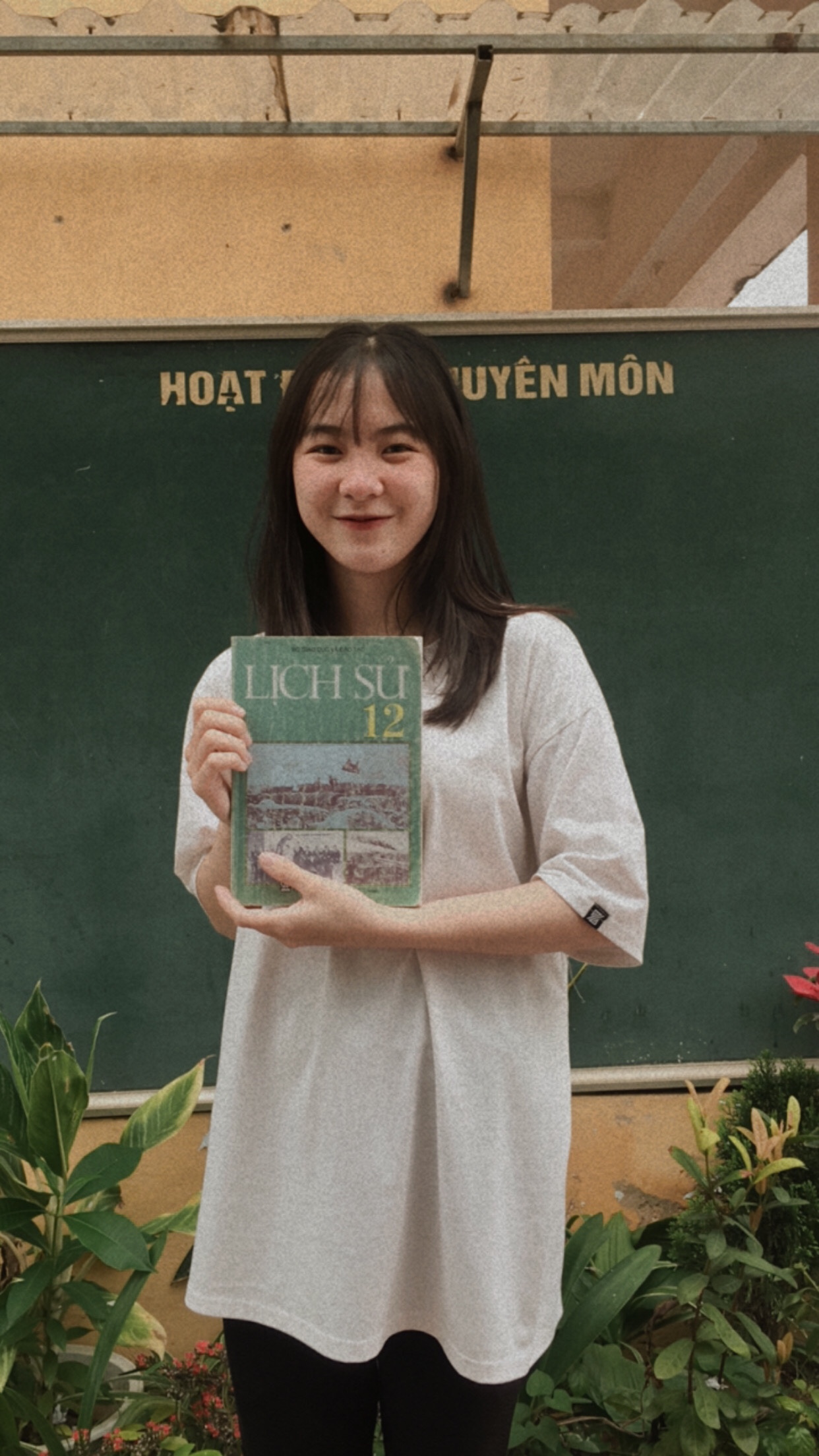 Học sinh: NGUYỄN TIẾN THÀNHLớp: 12A1 - Giải Ba môn Hóa học
tại kì thi chọn HSG cấp tỉnh
Học sinh : TRƯƠNG LÊ THU TRANGLớp: 12A7 – Giải Nhì môn Lịch sử
tại kỳ thi chọn HSG cấp tỉnh
Học sinh : NGUYỄN NGỌC ÁNHLớp: 12A6 – Giải Nhì môn Lịch sửtại kỳ thi chọn HSG cấp tỉnh
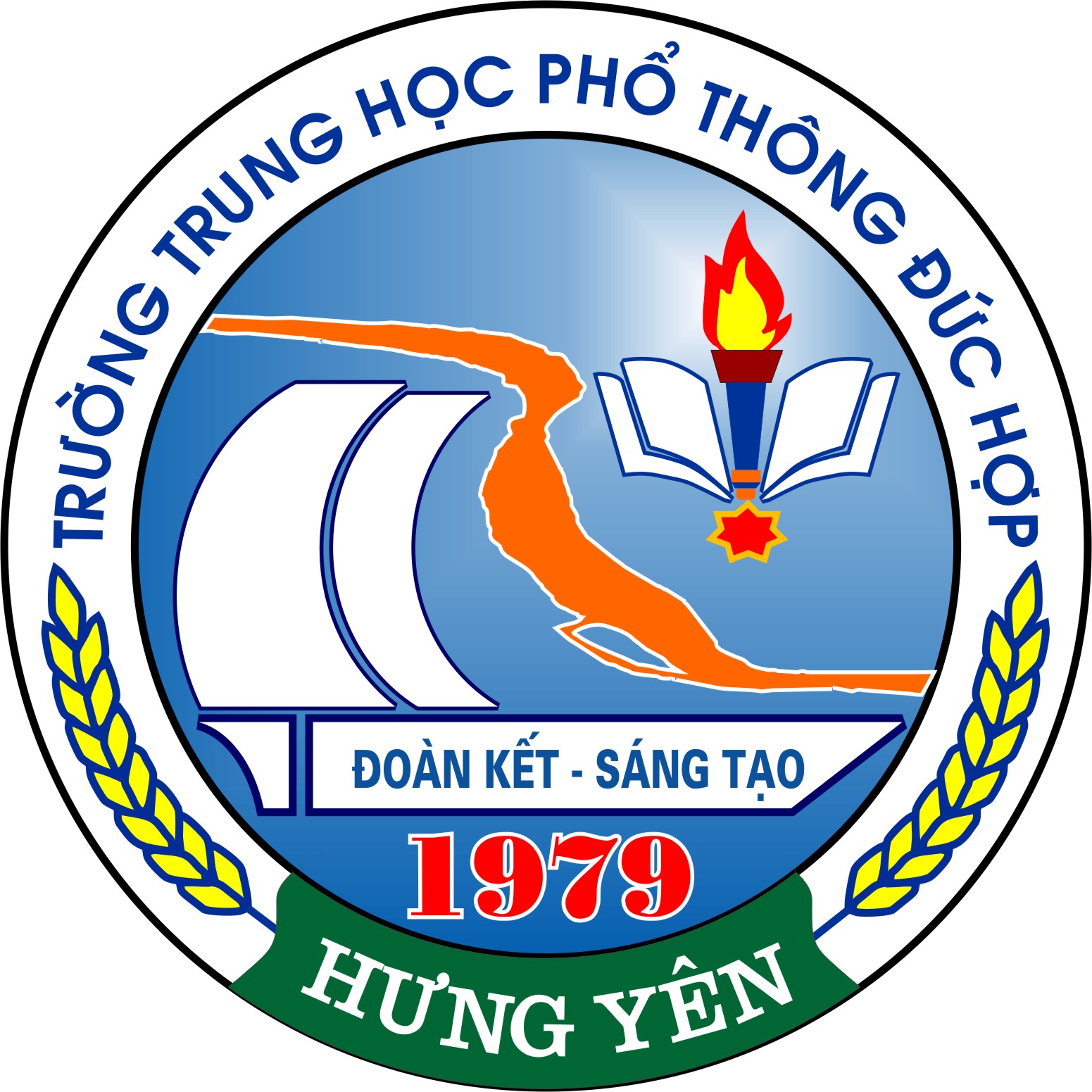 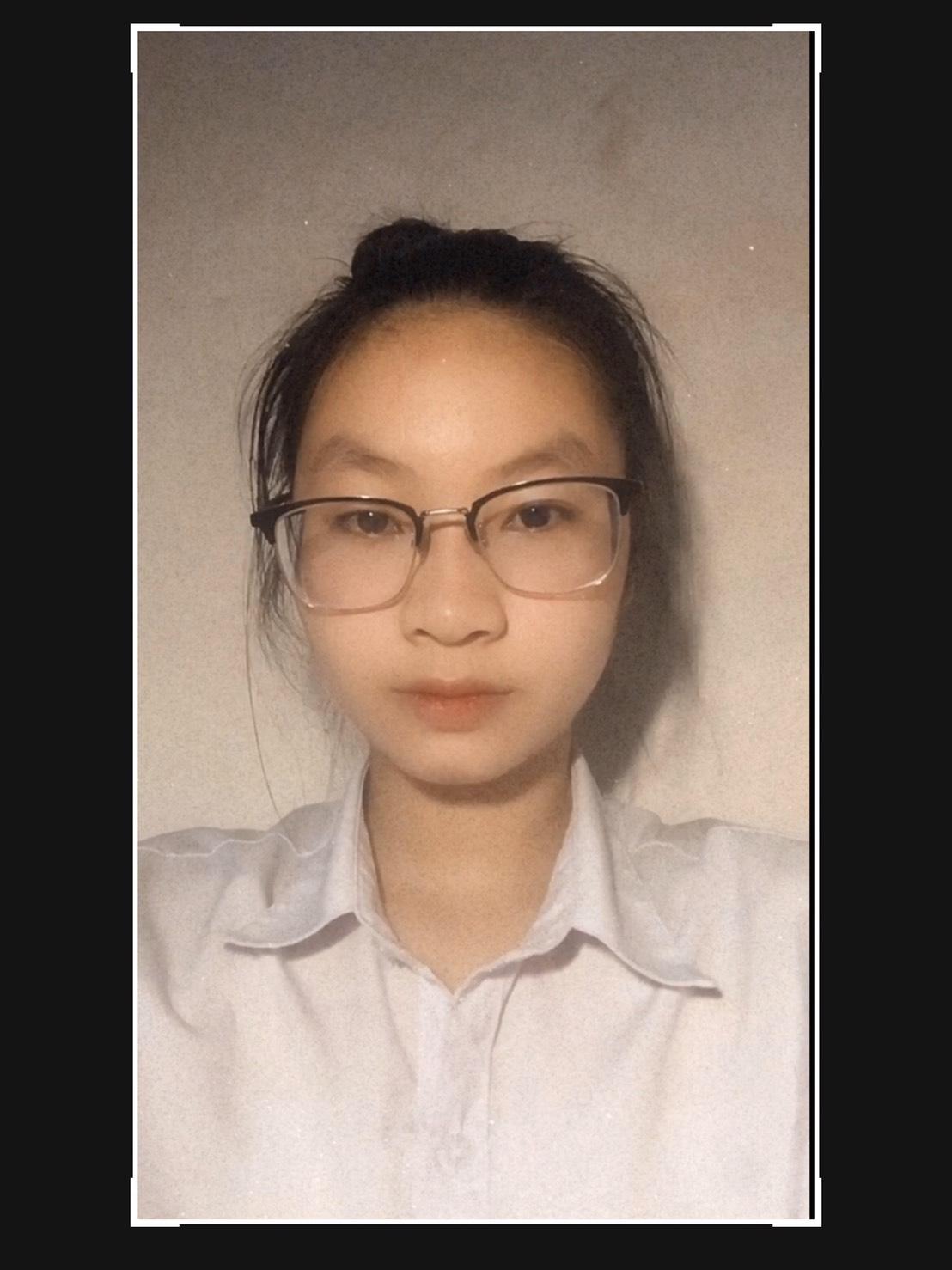 Học sinh : NGUYỄN KHÁNH LINH - Lớp: 11A1
Top 10 vòng chung kết quốc gia cuộc thi “Cùng bạn kiến tạo tương lai” – SOLVEFOR TOMORROW 2020
Học sinh : BÙI TRUNG DŨNGLớp: 12A7 – Giải Nhì môn Địa Lítại kỳ thi chọn HSG cấp tỉnh
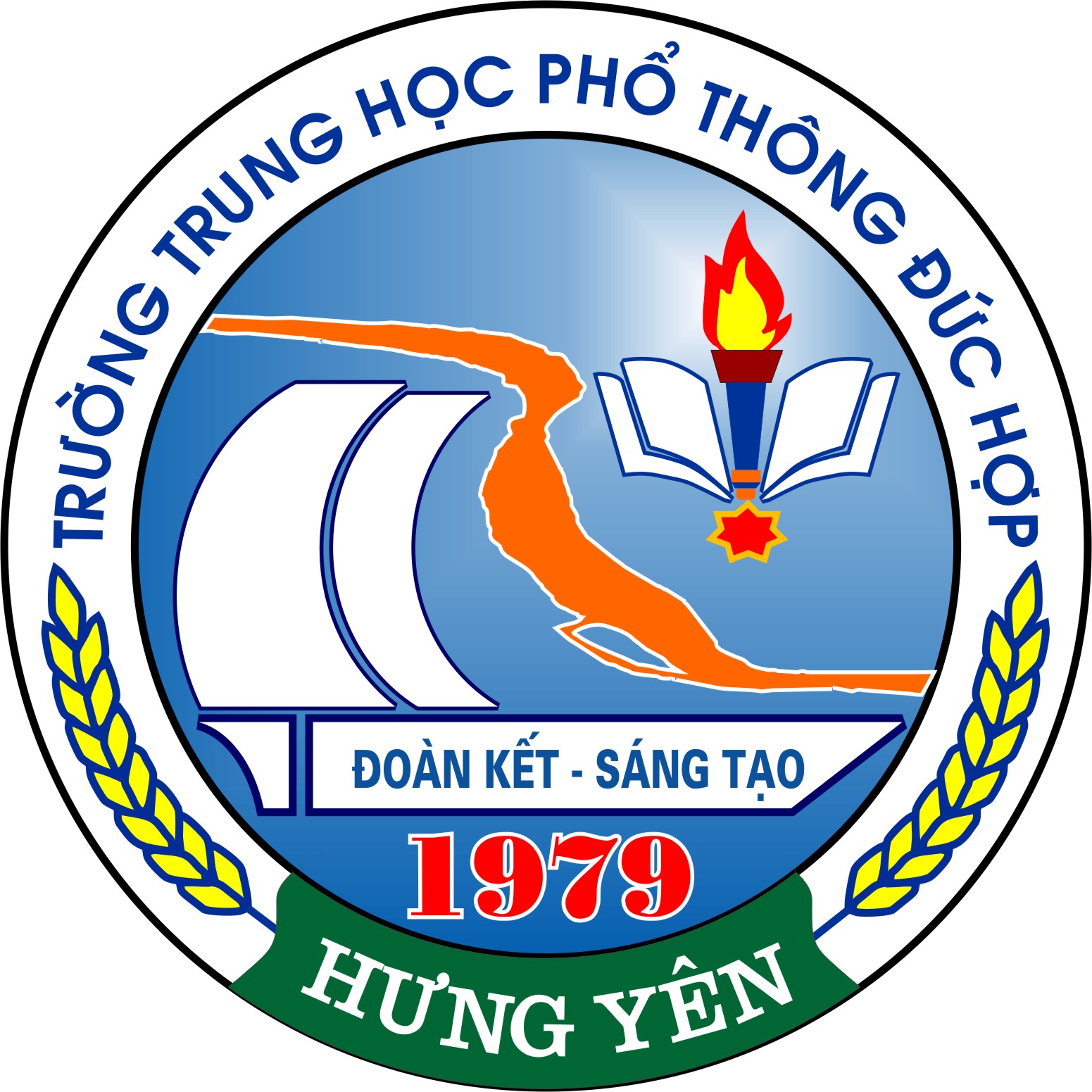 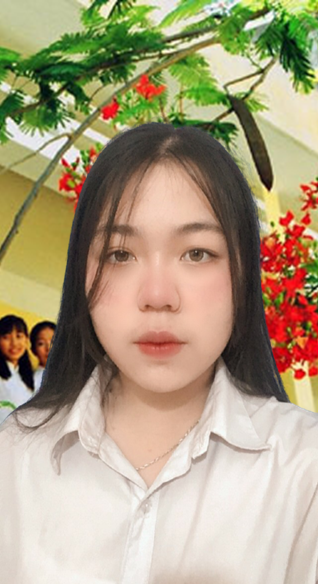 Học sinh : NGUYỄN THỊ THULớp: 12A7 - Giải KK môn Địa Lítại kỳ thi chọn HSG cấp tỉnh
Học sinh : TRẦN THỊ THÙY DUNGLớp: 12A7 – Giải KK môn Lịch sử
tại kỳ thi chọn HSG cấp tỉnh
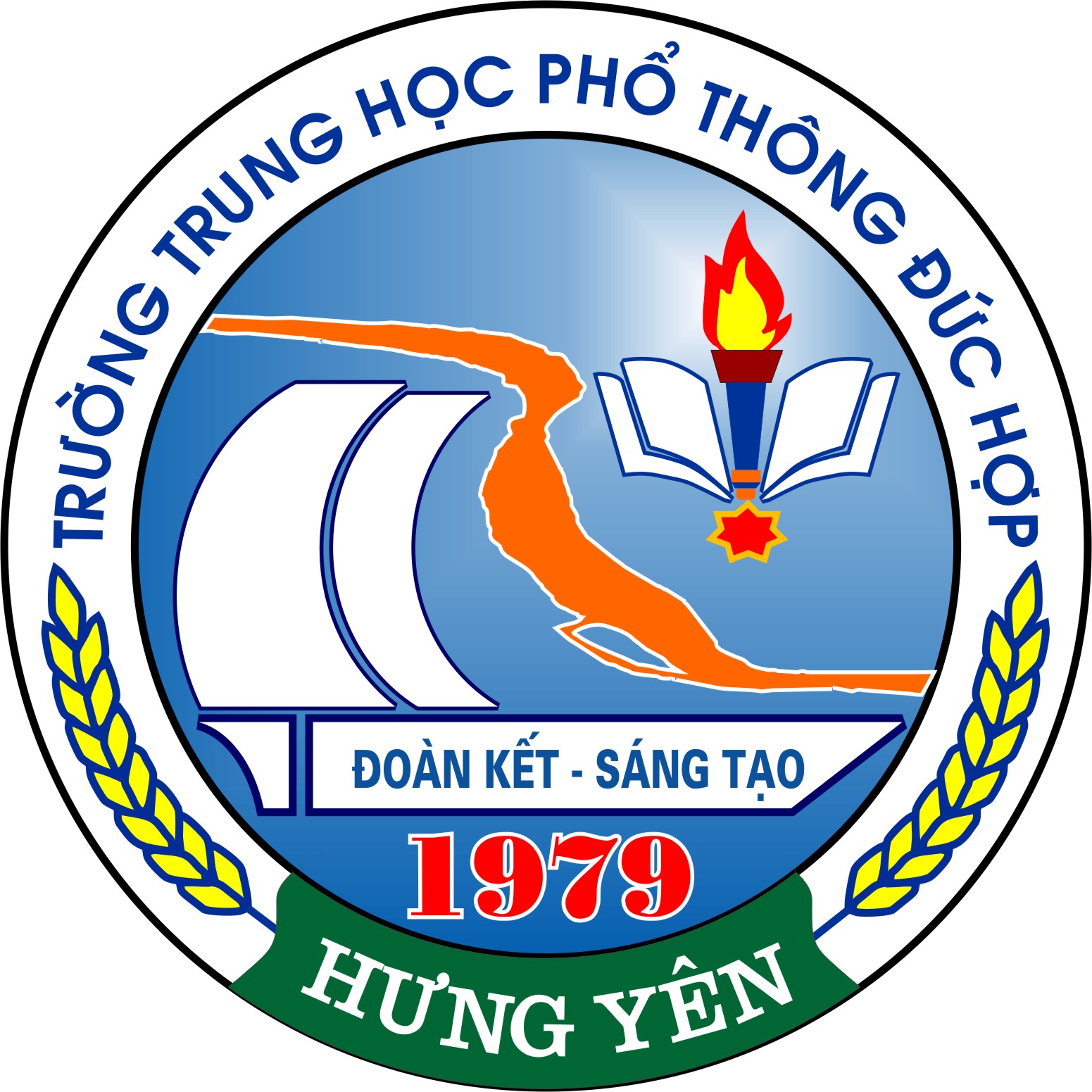 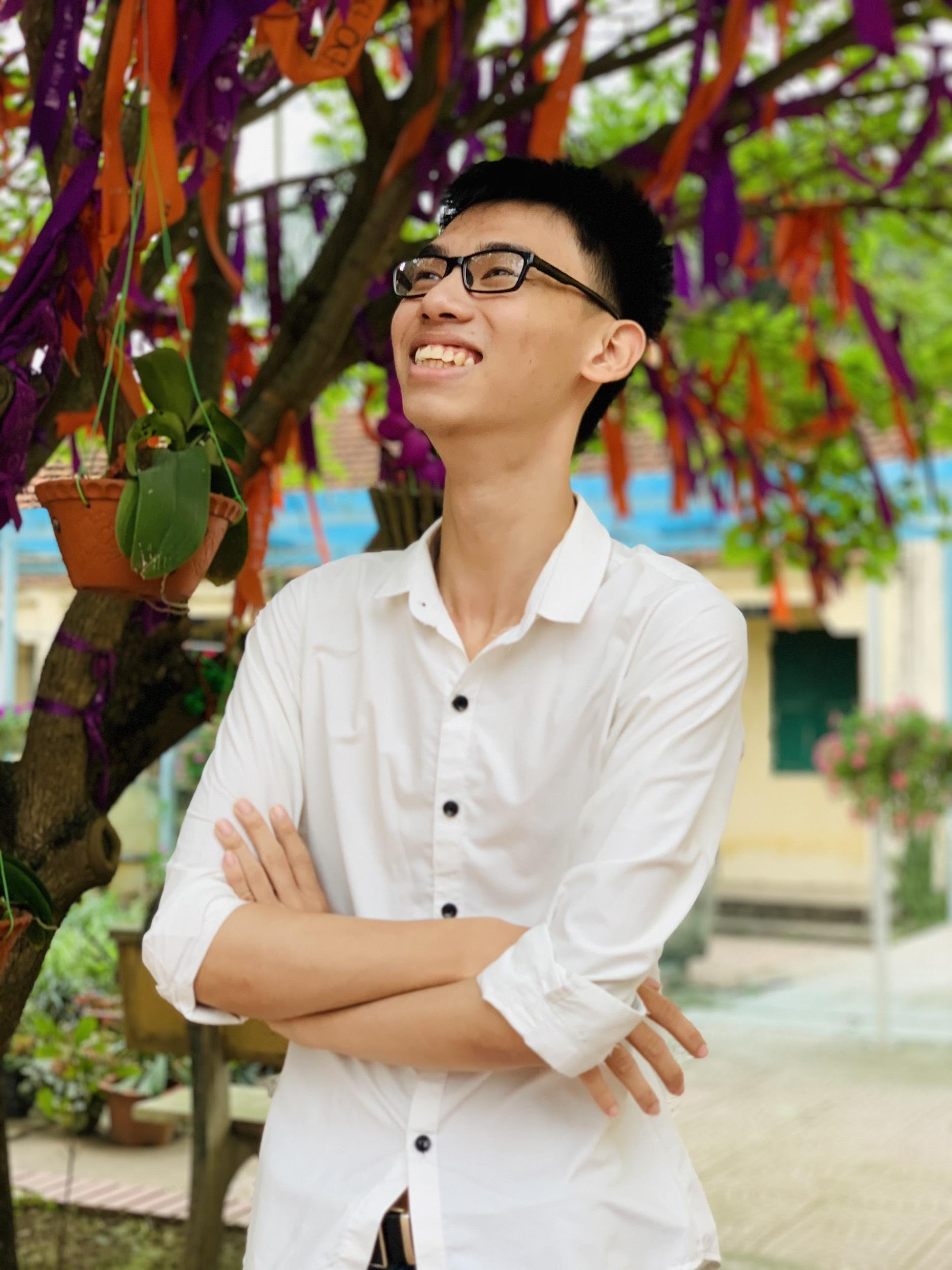 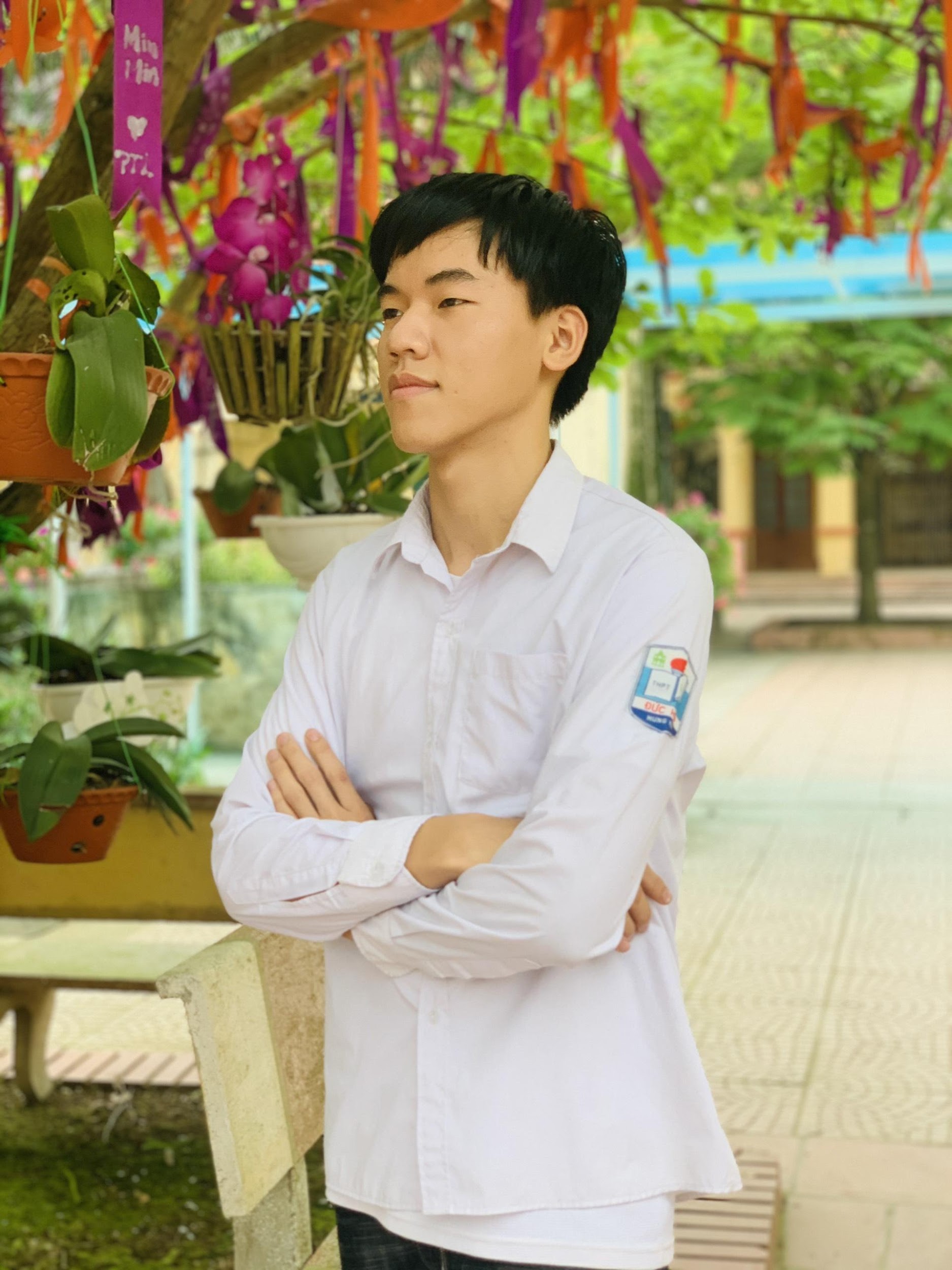 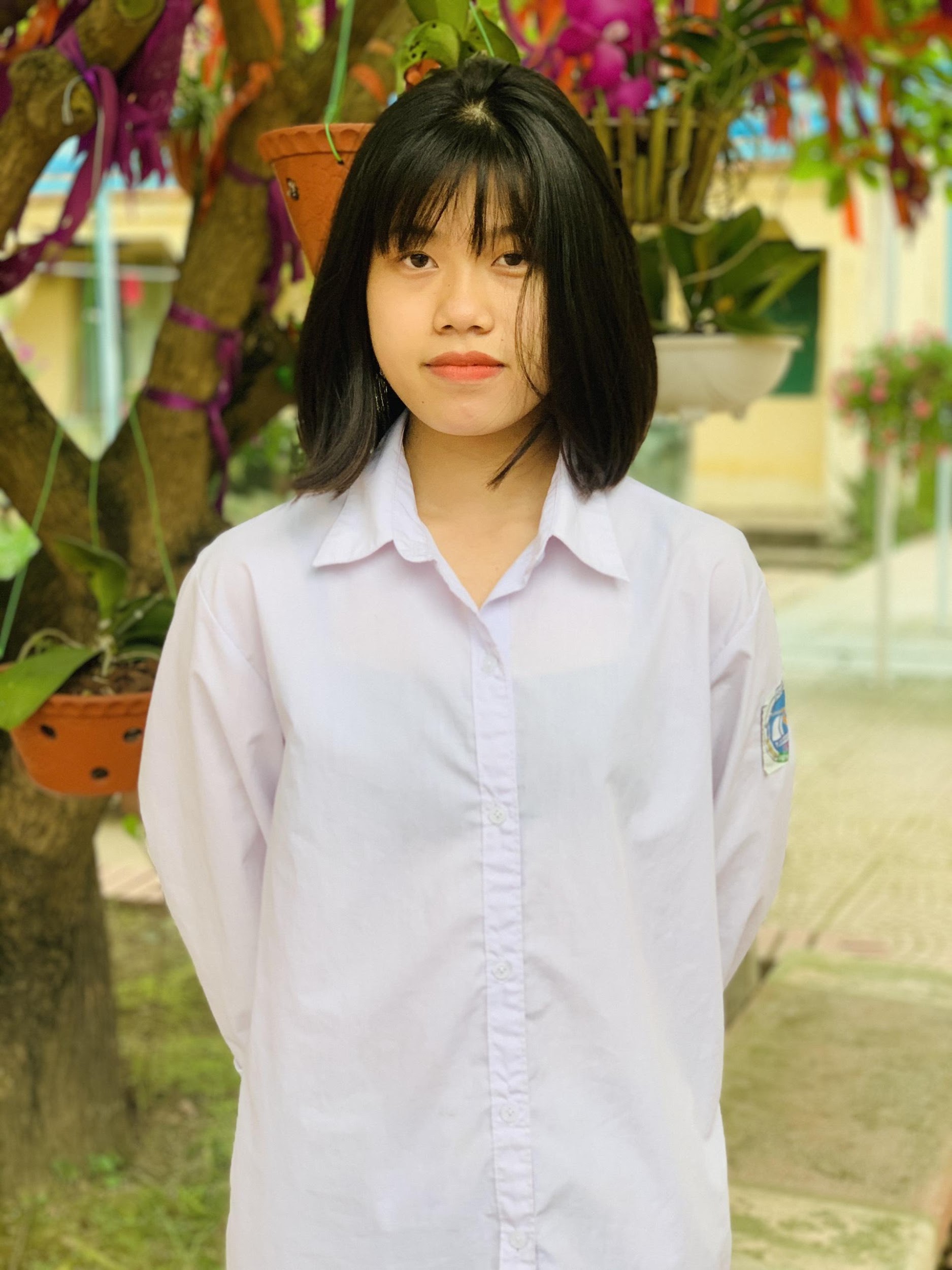 Học sinh VŨ MỸ DUYÊNLớp: 12A1 – Giải Ba môn Hóa học
tại kỳ thi chọn HSG cấp tỉnh
Học sinh VŨ VĂN QUÝLớp: 12A1 – Giải Ba môn Toán
tại kỳ thi chọn HSG cấp tỉnh
Học sinh VŨ ĐỨC THÀNHLớp: 12A1 – Giải Ba môn Vật Lí
tại kỳ thi chọn HSG cấp tỉnh
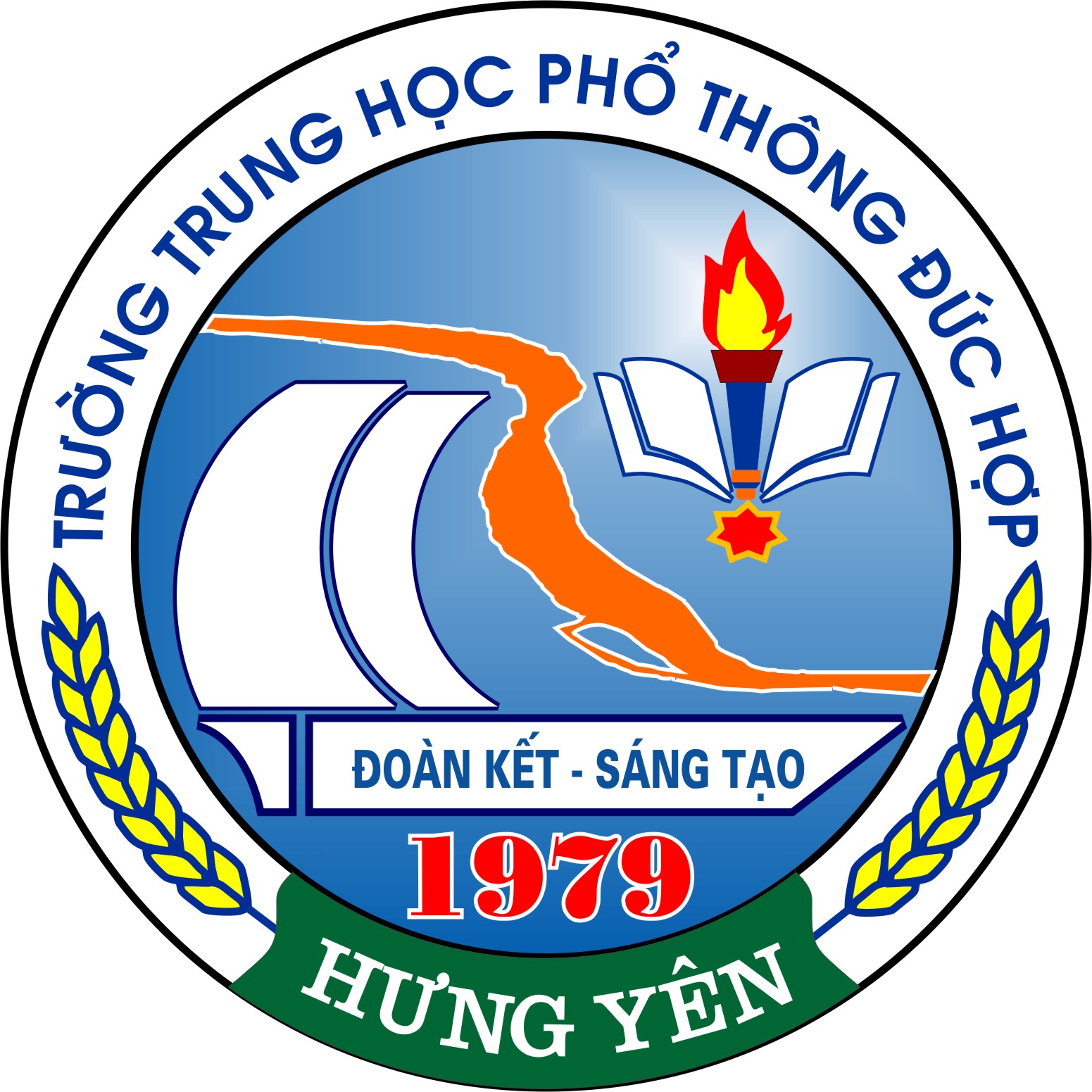 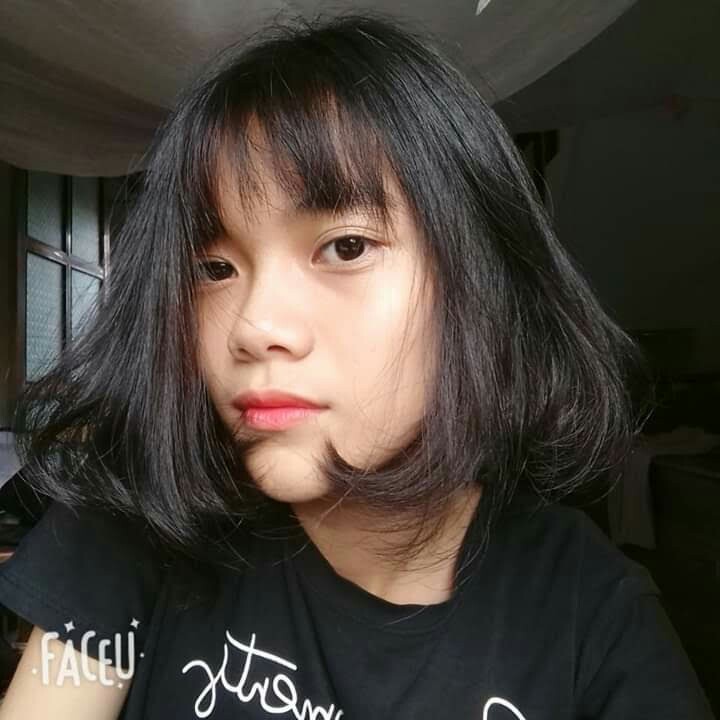 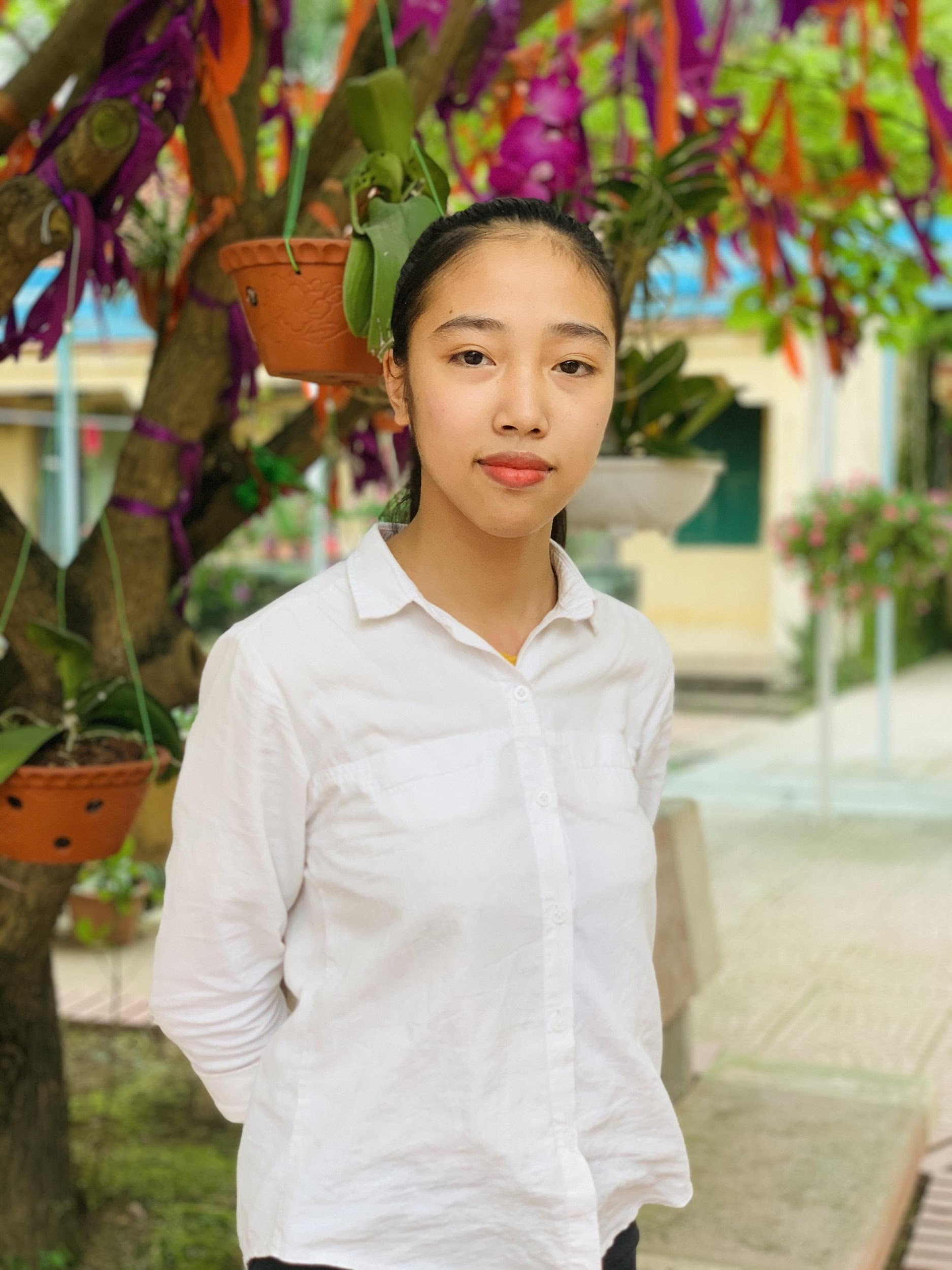 Học sinh : VƯƠNG THỊ HIỀNLớp: 12A8 – Giải KK môn Địa Lítại kỳ thi chọn HSG cấp tỉnh
Học sinh: LÊ THỊ MINH ANHLớp: 12A1 - Giải KK môn Sinh học
tại kì thi chọn HSG cấp tỉnh
Học sinh: NGUYỄN THỊ LINHLớp: 12A1 - Giải KK môn Sinh học
tại kì thi chọn HSG cấp tỉnh
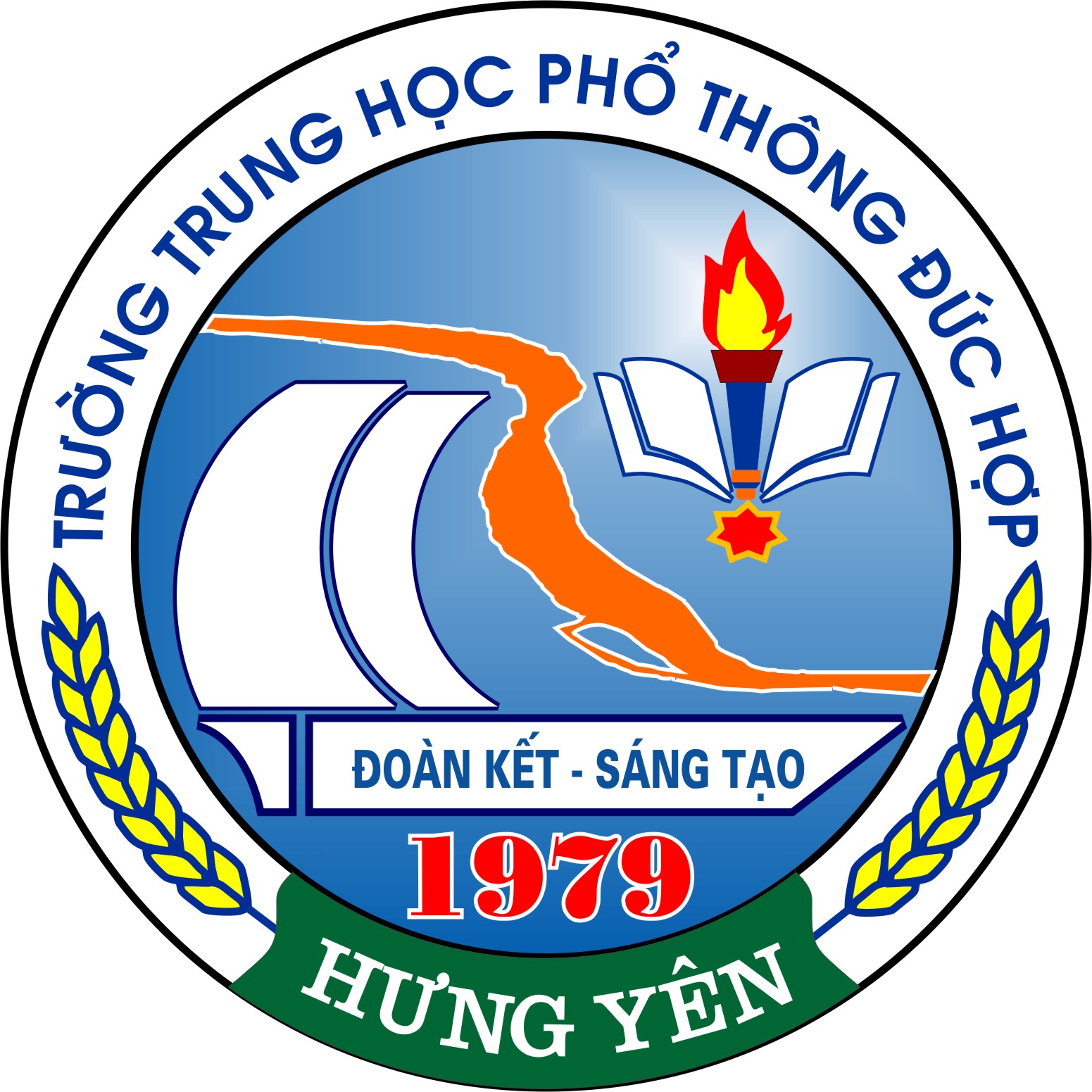 Giải Khuyến khích khối 12 toàn quốc thi  Olympic Tiếng Anh trên Internet
Giải Nhất khối 12 toàn tỉnh thi  Olympic Tiếng Anh trên Internet
Giải Nhì môn Tiếng Anh tại Kỳ thi chọn HSG cấp tỉnh
Học sinh : VŨ THẢO HIỀNLớp: 12A1
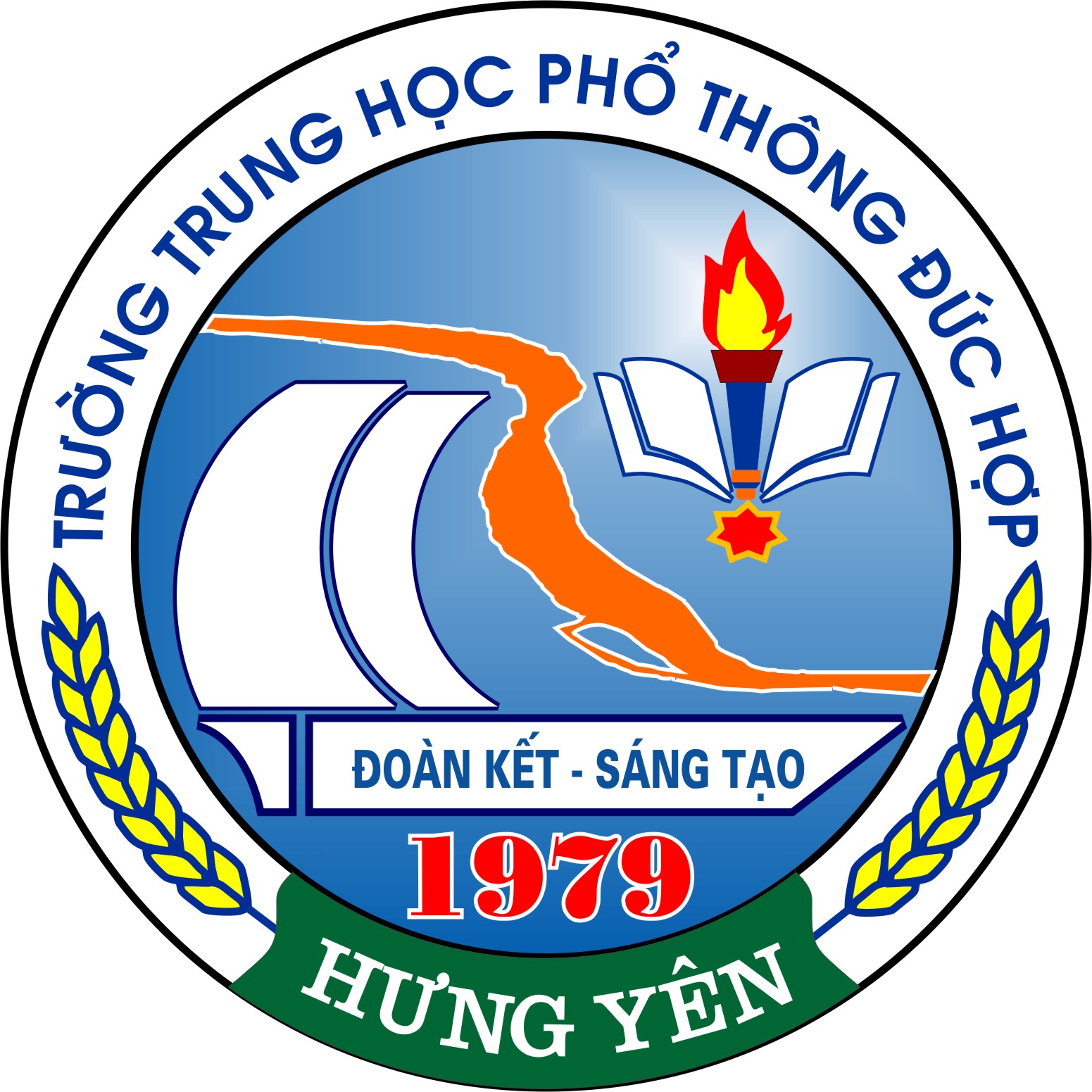 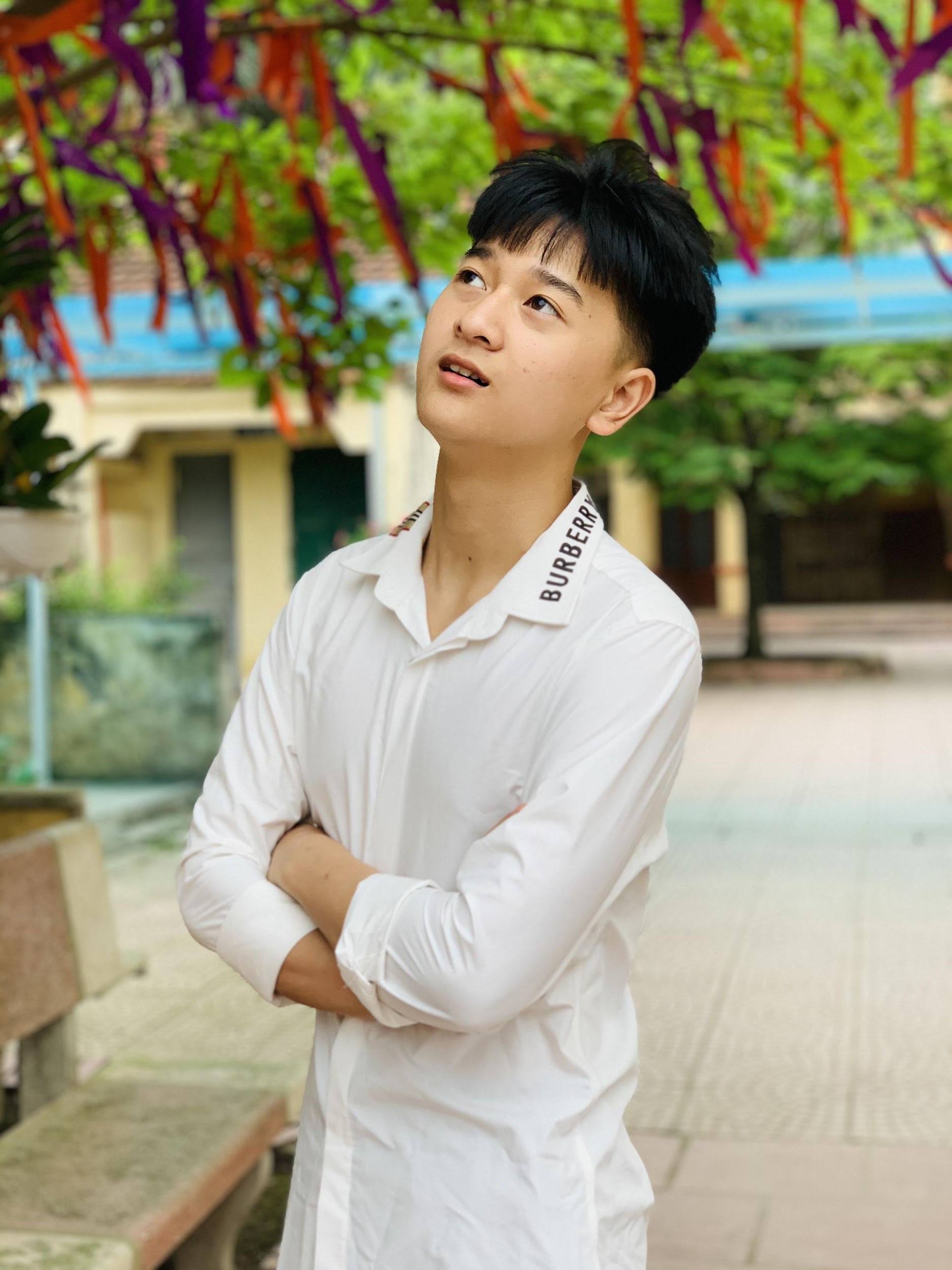 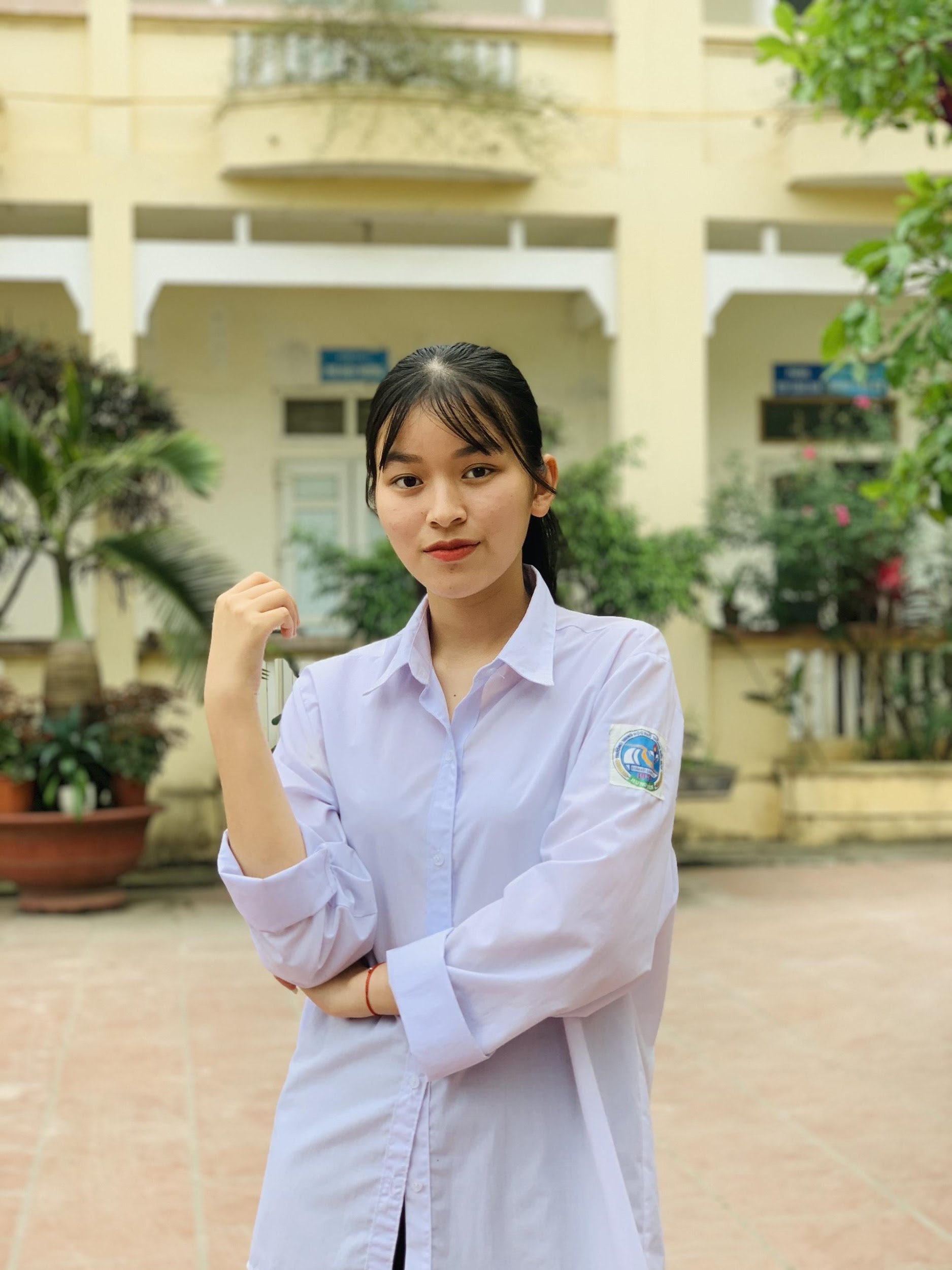 Học sinh: NGUYỄN DUY KHÁNHLớp: 12A1
Học sinh: NGUYỄN ĐỨC ANHLớp: 12A1
Học sinh: TRẦN THỊ HẬULớp: 12A1
Giải KK khối 12 toàn tỉnh thi  Olympic Tiếng Anh trên Internet
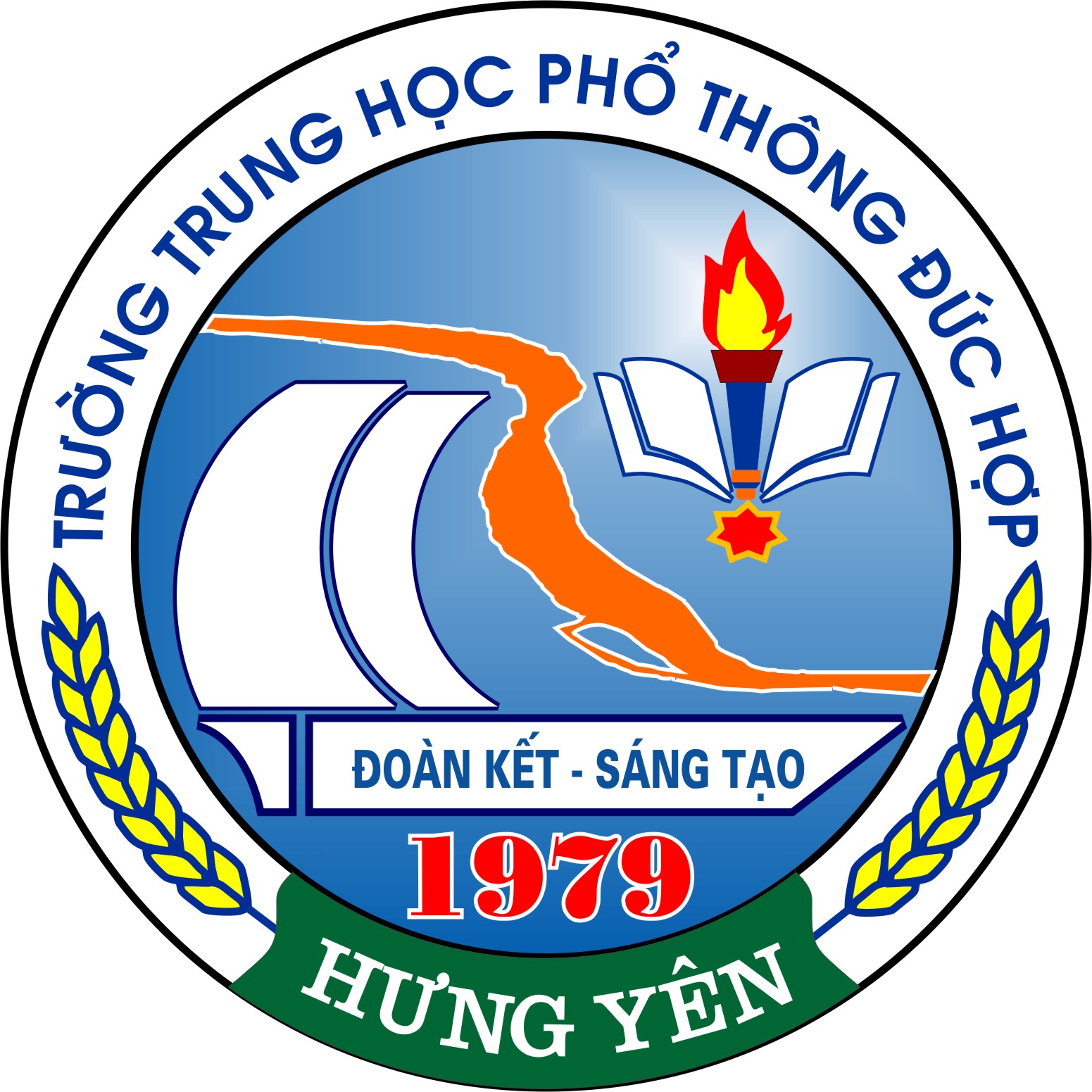 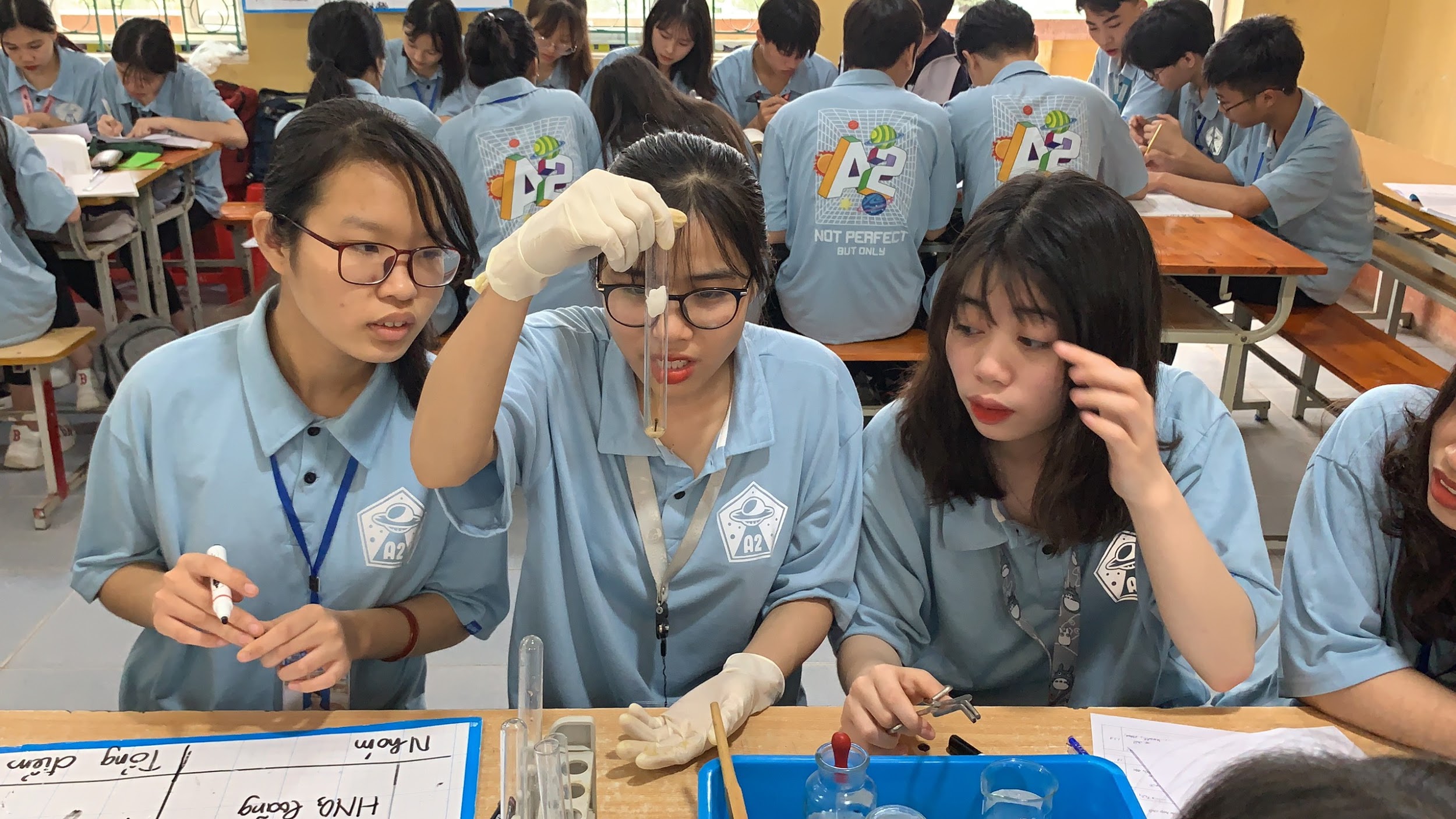 Học sinh : VŨ THỊ BẮCLớp: 12A2
Học sinh : PHẠM THỊ PHƯƠNG ANHLớp: 12A2
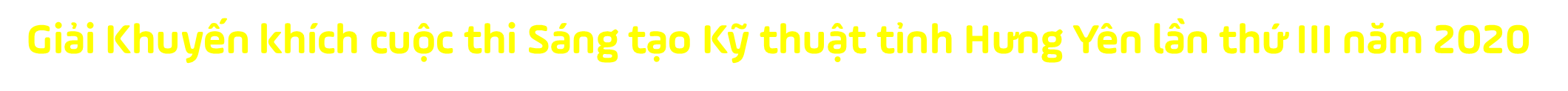 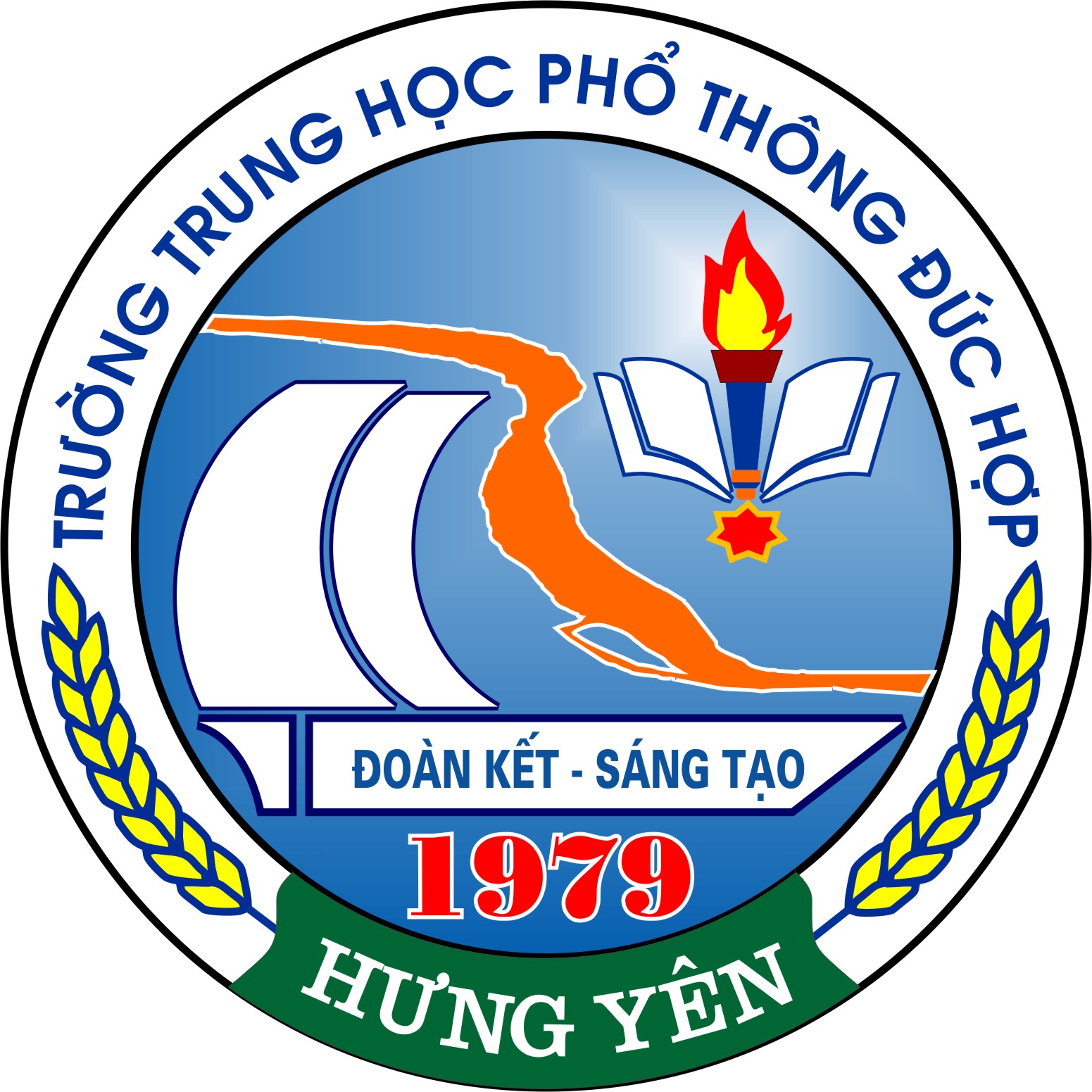 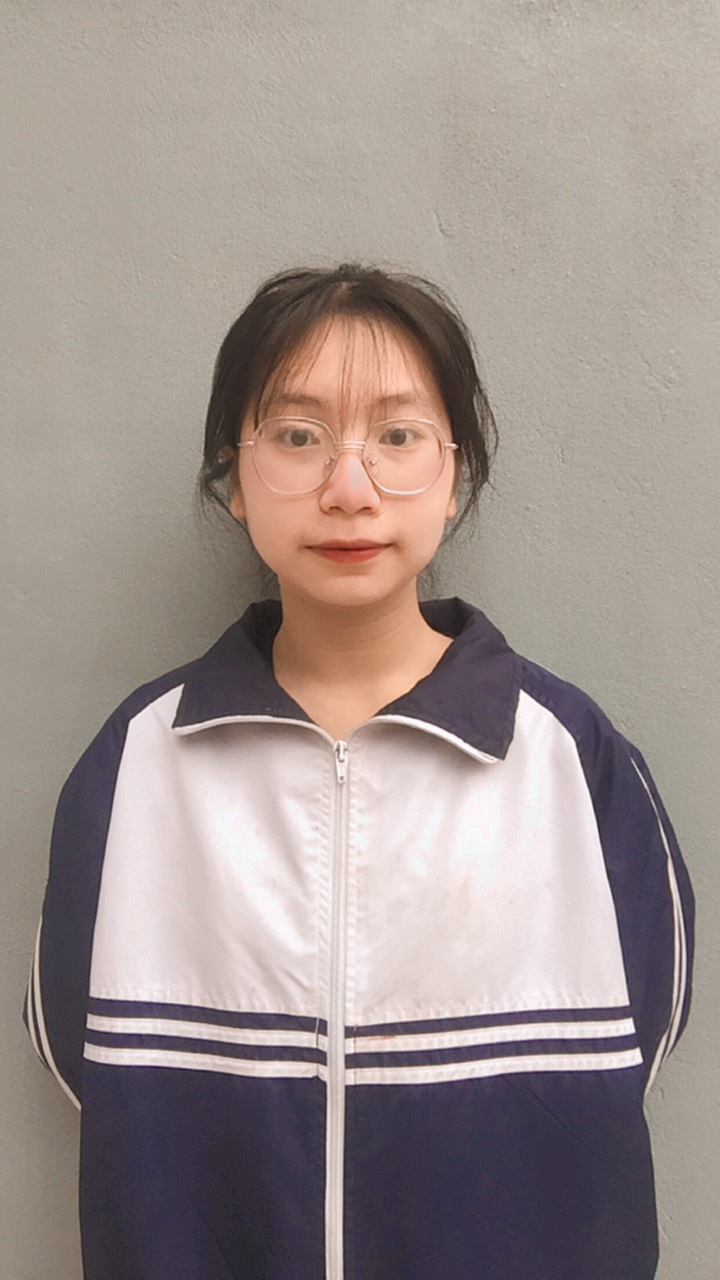 Học sinh : TRỊNH THỊ THU HIỀN        Lớp: 10A1
Học sinh : TRẦN VĂN ĐÔNGLớp: 12A4
HCĐ Đôi nam nữ Cầu lông tại Hội khỏe Phù đổng tỉnh Hưng Yên, lần thứ X
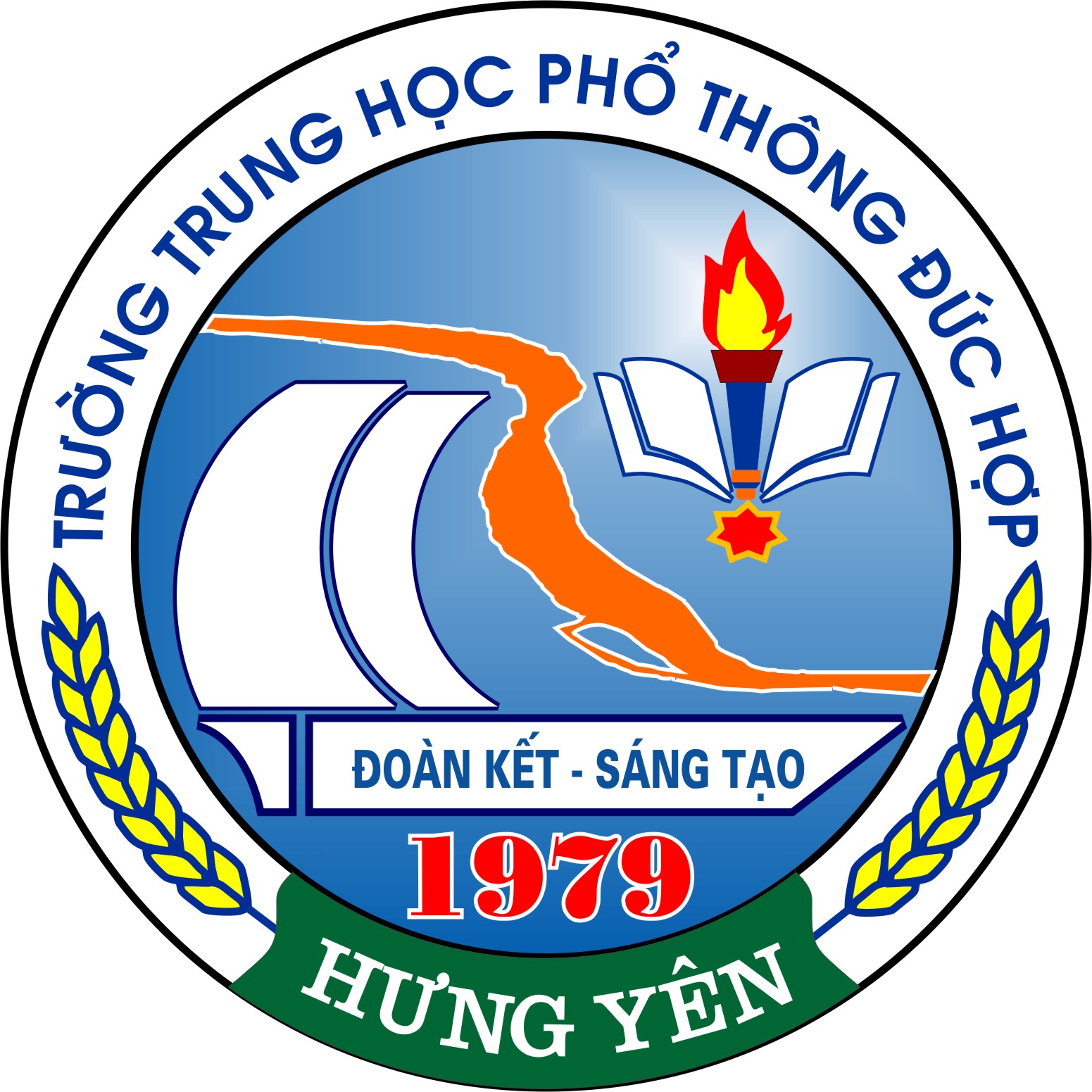 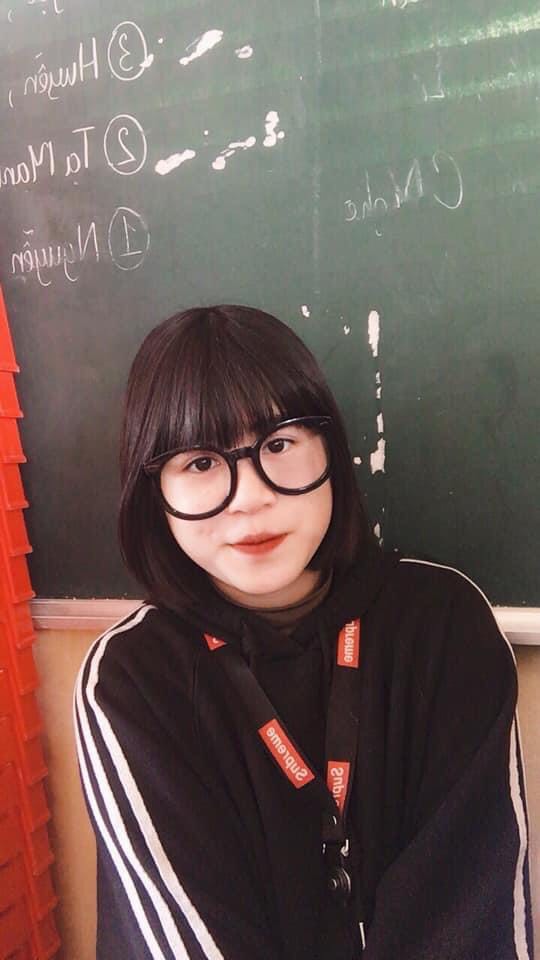 Học sinh : TRẦN THỊ HƯƠNG LYLớp: 10A2
Học sinh : TRẦN ĐÌNH VŨLớp: 12A4
HCB Đôi nam nữ  môn Bóng bàn tại Hội khỏe Phù đổng tỉnh Hưng Yên, lần thứ X
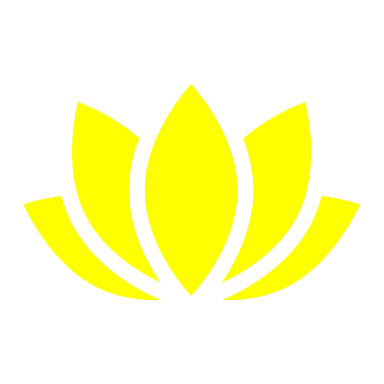 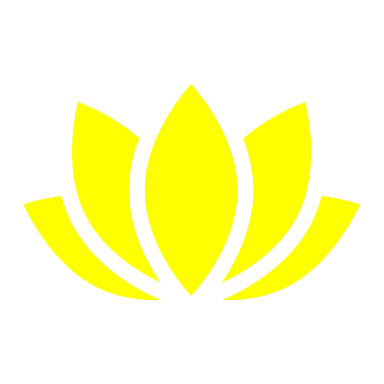 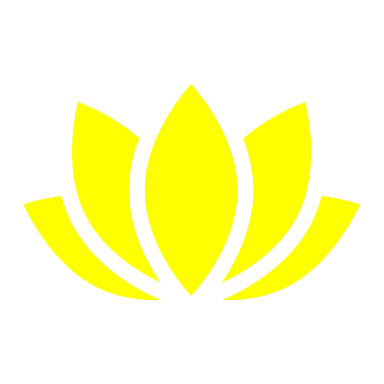 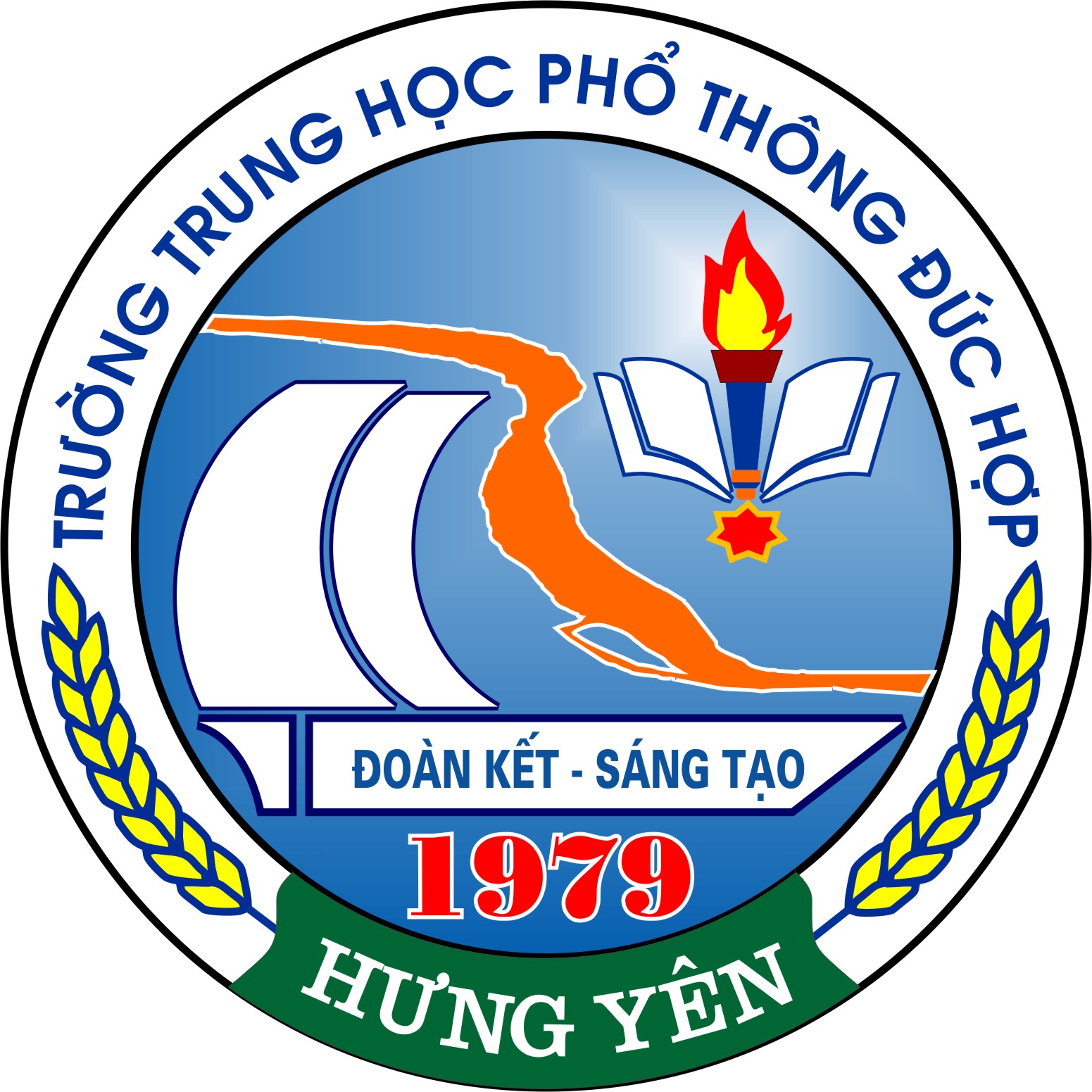 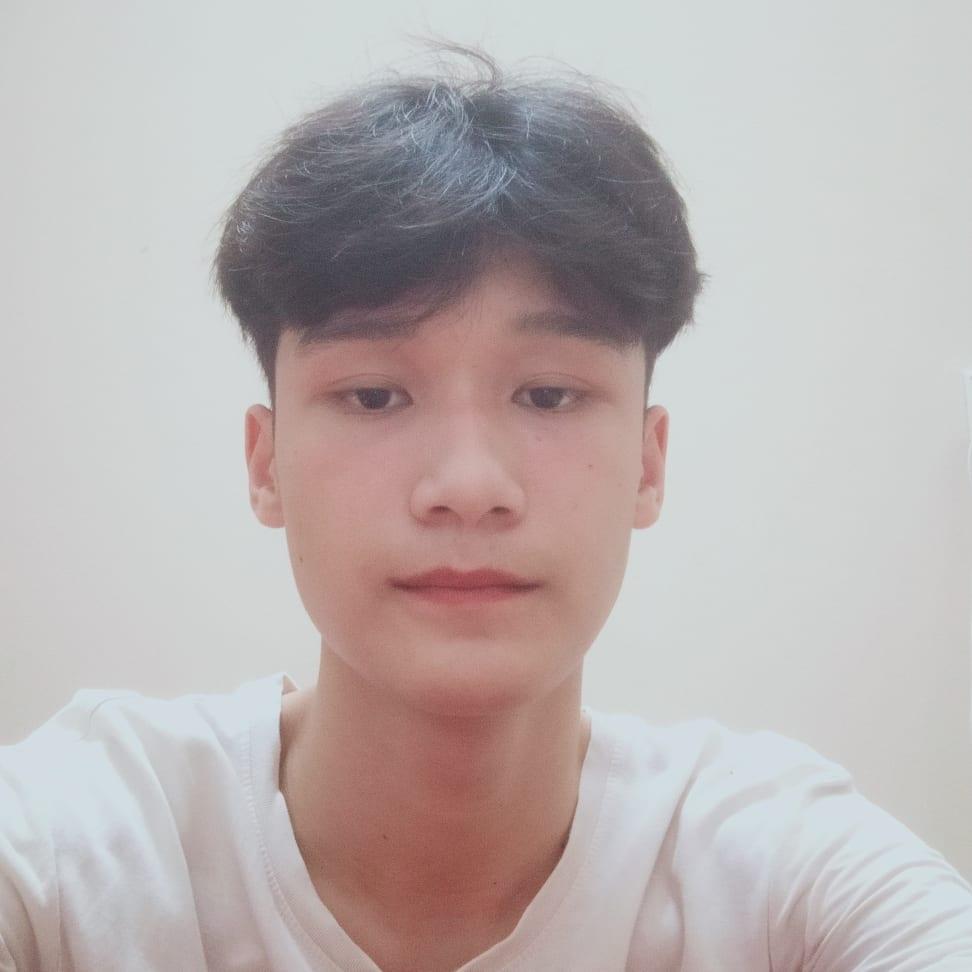 Học sinh : ĐỖ ĐỨC THỊNHLớp: 11A1 – HCB Đôi nam Cầu lông
tại Hội khỏe Phù đổng tỉnh Hưng Yên lần thứ X
Học sinh : ĐÀO THÀNH ĐẠTLớp: 12A2 – HCĐ Nhảy cao namtại Hội khỏe Phù đổng tỉnh Hưng Yên lần thứ X